Preparing for the Modernized NSRS - What Should You Do Now?
Dave Zenk, PE LS Northern Plains Regional Advisor
Dr. Dan Gillins, PhD Chief, Spatial Reference Systems Division 
Dr. Kimber DeGrandpre, PhD Central Plains Regional Advisor (acting)
Galen Scott, Constituent Resources Manager
Preparing for the Modernized NSRS
August 29, 2024
1
[Speaker Notes: Preparing for the Modernized NSRS - What Should You Do Now?
by
Dave Zenk
National Geodetic Survey
Northern Plains Regional Advisor
(MN, ND, SD, NE, IA)]
Topics for Today
There are 3 Goals today
Provide an overall outline of the new datum, 

Highlight current significant progress by NGS, and 

Suggest preparatory steps for engineers, surveyors, and mappers.
Specific Topics:
GPS on BM for Transformation Tool
Passive Mark Network plots
Coordinate Shifts to Modernized NSRS
NGS Coordinate Conversion and Transformation Tool (NCAT)
M-Pages
NOS NGS 92
5 Preparation Steps 
US Survey Foot & Unit Conversion 
Additional Resources Lists
Preparing for the Modernized NSRS
August 29, 2024
2
[Speaker Notes: There are 3 Goals today:
Provide an overall outline of the new datum, 
Highlight current significant progress by NGS, and 
Suggest preparatory steps for engineers, surveyors, and mappers.

Specific Topics:
GPS on BM for Transformation Tool
Passive Mark Network plots
Coordinate Shifts to Modernized NSRS
NCAT
M-Pages
NOS NGS 92
5 Preparation Steps
US Survey Foot
Unit Conversions
Additional Resources Lists]
NSRS Background
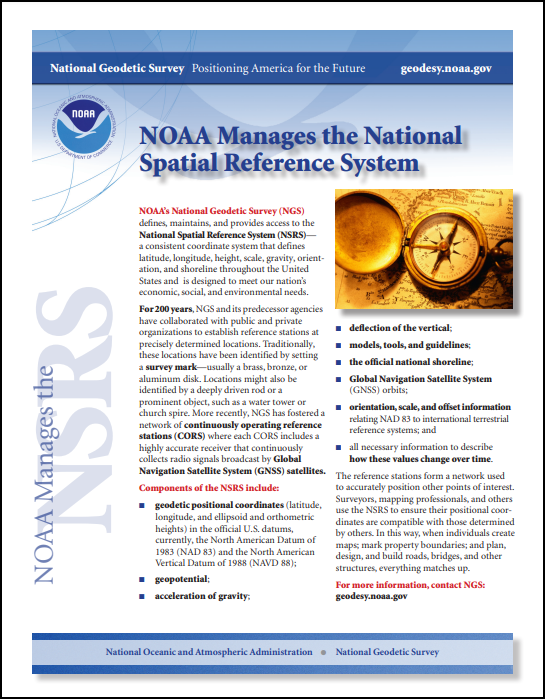 The National Spatial Reference System (NSRS) consists of the nation’s latitude, longitude, height, scale, gravity, orientation, and how these values change over time.
https://geodesy.noaa.gov/INFO/OnePagers/NSRSOnePager.pdf
Preparing for the Modernized NSRS
August 29, 2024
3
[Speaker Notes: The National Spatial Reference System (NSRS) consists of the nation’s latitude, longitude, height, scale, gravity, orientation, and how these values change over time.]
NSRS Background
Background: Why is NGS replacing NAD 83 and NAVD 88?
NAD 83 and NAVD 88, although still the official horizontal and vertical datums of the National Spatial Reference System (NSRS), have been identified as having shortcomings that are best addressed through defining new horizontal and vertical datums. See the white paper: 
Improving the National Spatial Reference System (12 pages)
https://geodesy.noaa.gov/2010Summit/Improving_the_NSRS.pdf

Specifically:
NAD 83 is non-geocentric by about 2.2 meters.
NAVD 88 is both biased (by about one-half meter) and tilted (by about 1 meter coast to coast) relative to the best global geoid models available today.
These issues derive from the fact that both datums were defined primarily using terrestrial surveying techniques at passive geodetic survey marks. 
This network of survey marks deteriorates over time through unchecked physical movement and destruction, and resources are not available to maintain them.
Preparing for the Modernized NSRS
August 29, 2024
4
[Speaker Notes: The NGS is replacing NAD 83 and NAVD 88 
because they have shortcomings that are best addressed through defining new horizontal and vertical datums. 
See the white paper: 
Improving the National Spatial Reference System (12 pages)
https://geodesy.noaa.gov/2010Summit/Improving_the_NSRS.pdf

Specifically:
NAD 83 is non-geocentric by about 2.2 meters.
NAVD 88 is both biased (by about one-half meter) and tilted (by about 1 meter coast to coast) relative to the best global geoid models available today.
These issues derive from the fact that both datums were defined primarily using terrestrial surveying techniques at passive geodetic survey marks. 
This network of survey marks deteriorates over time through unchecked physical movement and destruction, and resources are not available to maintain them.]
The NGS Strategic Plan
The NGS Strategic Plan - Goal 2: Modernize the NSRS.
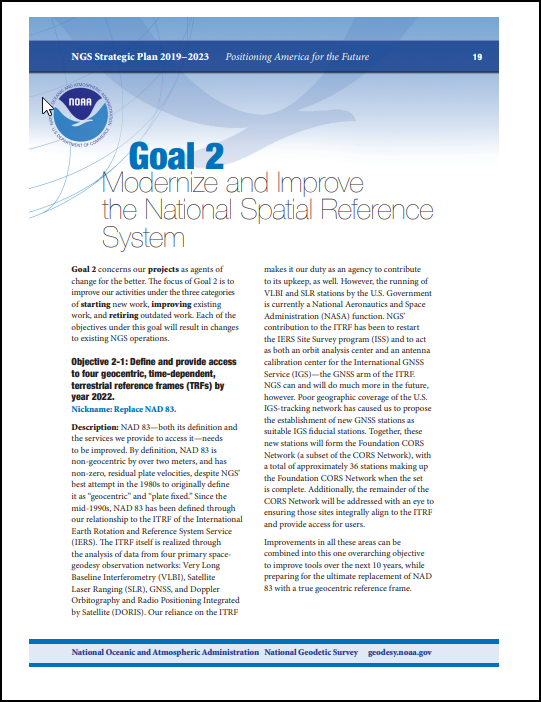 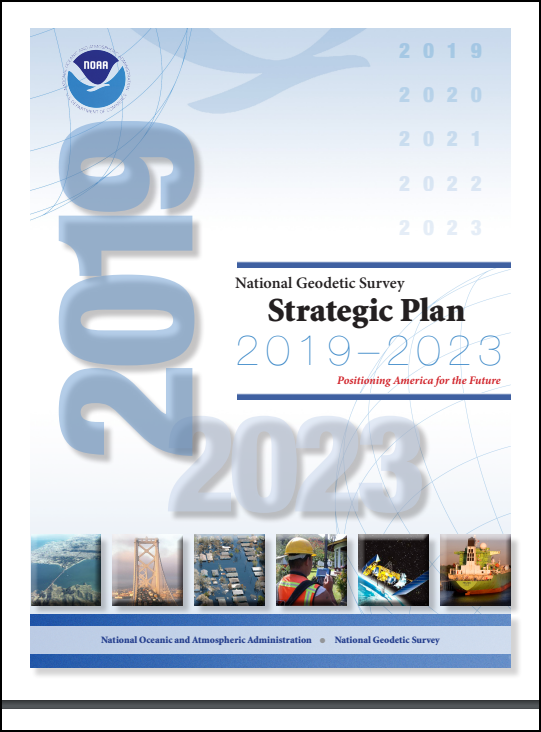 https://www.ngs.noaa.gov/INFO/tenyearfinal.shtml
Preparing for the Modernized NSRS
August 29, 2024
5
[Speaker Notes: The NGS Strategic Plan - Goal 2 specifically addresses the NSRS Modernization Plan.
You can read the plan at the web address shown on the screen.]
Needed Research and Development
Major decisions needed to be made regarding how to define and maintain the Modernized NSRS.
These are documented. See the following reports:
NOAA Technical Report NOS NGS 62
Blueprint for 2022, Part 1: Geometric Coordinates (61 pages) 
NOAA Technical Report NOS NGS 64	
Blueprint for 2022, Part 2: Geopotential Coordinates (53 pages) 
NOAA Technical Report NOS NGS 67	
Blueprint for 2022, Part 3: Working in the Modernized NSRS (133 pages)

Note: 
 = done
https://geodesy.noaa.gov/library/
Preparing for the Modernized NSRS
August 29, 2024
6
[Speaker Notes: Major decisions needed to be made regarding how to define and maintain the Modernized NSRS.
These are documented. See the following reports:
NOAA Technical Report NOS NGS 62
Blueprint for 2022, Part 1: Geometric Coordinates (61 pages) 
NOAA Technical Report NOS NGS 64	
Blueprint for 2022, Part 2: Geopotential Coordinates (53 pages) 
NOAA Technical Report NOS NGS 67	
Blueprint for 2022, Part 3: Working in the Modernized NSRS (133 pages)
Note that the checkmark means “done”.]
Recent Progress at NGS
3 Geoid Slope Validation Survey (GSVS) success 
GSVS11 (Texas), GSVS14 (Iowa), GSVS17 (Colorado) 
to validate H = h-N
GRAV-D completion
to enable computation of N in above equation
Vertical Datum Transformation Tool (GPS on BM Campaign)
NCAT Improvements
M-Pages
NOS NGS 92
Let’s take a brief look at these projects.
Preparing for the Modernized NSRS
August 29, 2024
7
[Speaker Notes: Several enabling projects are needed for successful Modernization.
These include:
3 Geoid Slope Validation Surveys (GSVS)
GSVS11 (Texas), GSVS14 (Iowa), GSVS17 (Colorado) 
to validate the equation H = h-N
GRAV-D completion
to enable the computation of N in the above equation
Vertical Datum Transformation Tool (GPS on BM Campaign)
NCAT Improvements
M-Pages
NOS NGS 92
Let’s take a brief look at these projects]
Geoid Slope Validation success
NGS needed to prove that defining heights using gravity and a high-precision geoid model would be able to acceptably duplicate the results of traditional leveling.


Put in algebraic terms  H = h - N:
	Orthometric height (H) = Ellipsoid Height (h) – Geoid Model (N)
Ellipsoid Height (h) will be measured using GPS
Geoid Model (N) will be computed from the global gravity field
Orthometric Height (H) will be computed.
NGS 10 Year Plan:
“the gravimetric geoid used in defining the NSRS should have an absolute accuracy of 1 centimeter at any place and at any time.”
by User
by NGS
Preparing for the Modernized NSRS
August 29, 2024
8
[Speaker Notes: NGS needed to prove that defining heights using gravity and a high-precision geoid model would be able to acceptably duplicate the results of traditional leveling.

Quoting the NGS 10 Year Plan in part:
…the gravimetric geoid used in defining the NSRS should have an absolute accuracy of 1 centimeter at any place and at any time.” 

Put in algebraic terms:
Orthometric height (H) = Ellipsoid Height (h) – Geoid Model (N)
Ellipsoid Height (h) will be measured using GPS
Geoid Model (N) will be computed from the global gravity field
Orthometric Height (H) will be computed.]
Geoid Slope Validation Success
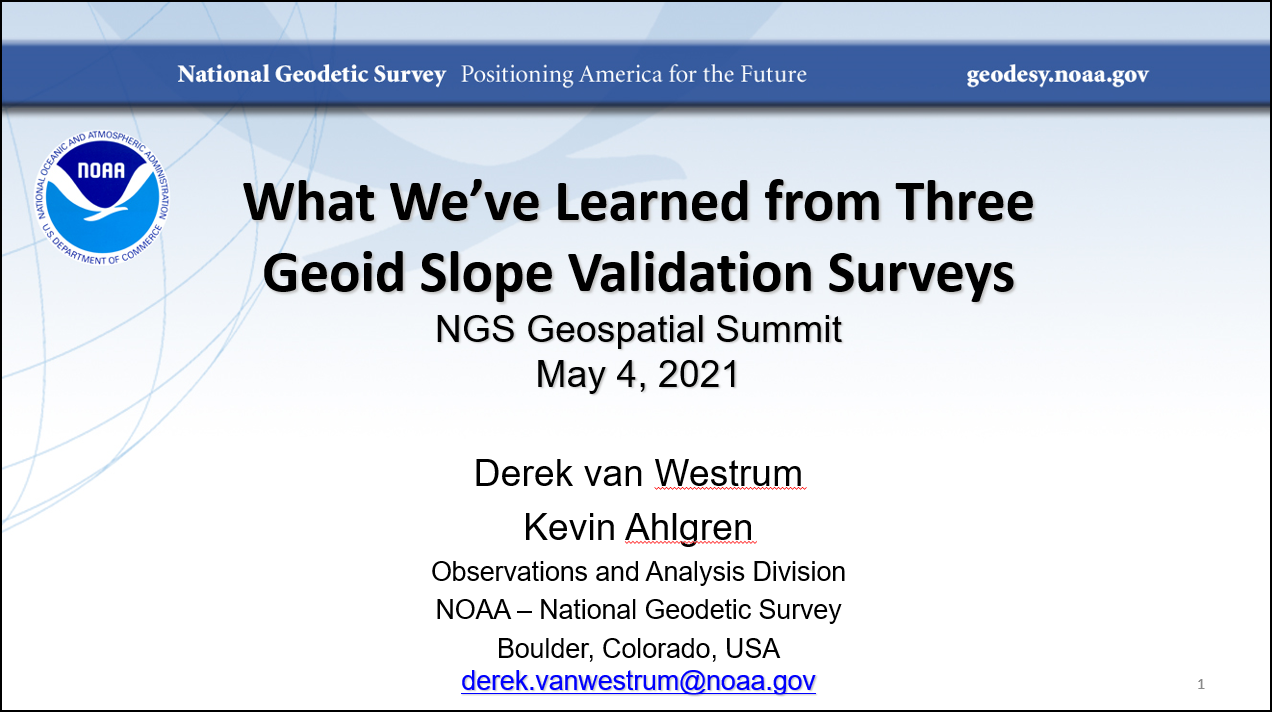 Success, essentially complete!

See NGS Presentations Library:
“Geoid Slope Validation Surveys - Ground Truth Tests of the Models” by Derek van Westrum
https://geodesy.noaa.gov/web/science_edu/presentations_library/files/vanwestrum_gsvssummary.pptx
Preparing for the Modernized NSRS
August 29, 2024
9
[Speaker Notes: NGS has produced a summary slide set on the success of the GEOID Slope Validation Surveys.
You can view the slides at the NGS Presentation Library.]
GRAV-D
Flying an airborne gravity meter at 20,000 feet.
Measure the Earth’s gravity field with sufficient density and accuracy to create a “geoid model” over ¼ of the Earth – to cover the USA.
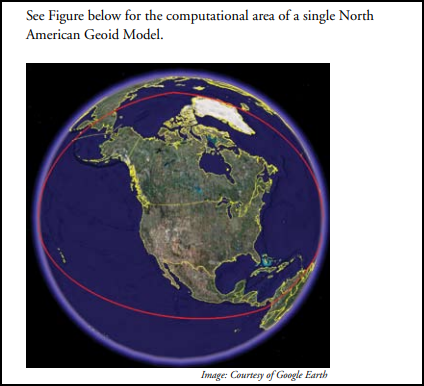 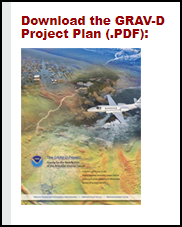 Success
 100%  complete!

https://www.ngs.noaa.gov/GRAV-D/pubs/GRAV-D_v2007_12_19.pdf
Preparing for the Modernized NSRS
August 29, 2024
10
[Speaker Notes: The GRAV-D Mission required flying an airborne gravity meter at 20,000 feet to measure the Earth’s gravity field with sufficient density and accuracy to create a “geoid model” over ¼ of the Earth – to cover the USA. 
The GRAV-D Mission passed the 99% complete status in October 2023.]
Geoid Model (N)
GSVS proved that we are able to compute an acceptably accurate geoid model if we have adequate gravity field measurements.

Completion of GRAV-D provided the needed adequate gravity field measurements.

Result: NGS can now compute the needed Geoid Model (N)


Success, essentially complete!
Preparing for the Modernized NSRS
August 29, 2024
11
[Speaker Notes: GSVS proved that we are able to compute an acceptably accurate geoid model if we have adequate gravity field measurements.

Completion of GRAV-D provided the needed adequate gravity field measurements.

With the result that NGS can now compute the needed Geoid Model (N)]
GPS on BM Campaign
The NGVD29 and NAVD88 heights were defined by leveling, and the NAPGD2022 heights will be defined by H=h-N.
So, there is a need to transform heights in the former vertical datums to heights in the new datum.
A sample point for the transformation tool must have a published height from leveling (NGVD29 or NAVD88) and an ellipsoid height from GPS.
Since the presence of such marks is variable across the USA, NGS launched a GPS on BM Campaign to densify the collection of sample points.
Preparing for the Modernized NSRS
August 29, 2024
12
[Speaker Notes: The NGVD29 and NAVD88 heights were defined by leveling, and the NAPGD2022 heights will be defined by H=h-N.
So, there is a need to transform heights in the former vertical datums to heights in the new datum.
A sample point for the transformation tool must have a published height from leveling (NGVD29 or NAVD88) and an ellipsoid height from GPS.
Since the presence of such marks is variable across the USA, NGS launched a GPS on BM Campaign to densify the collection of sample points.]
GPS on BM Campaign
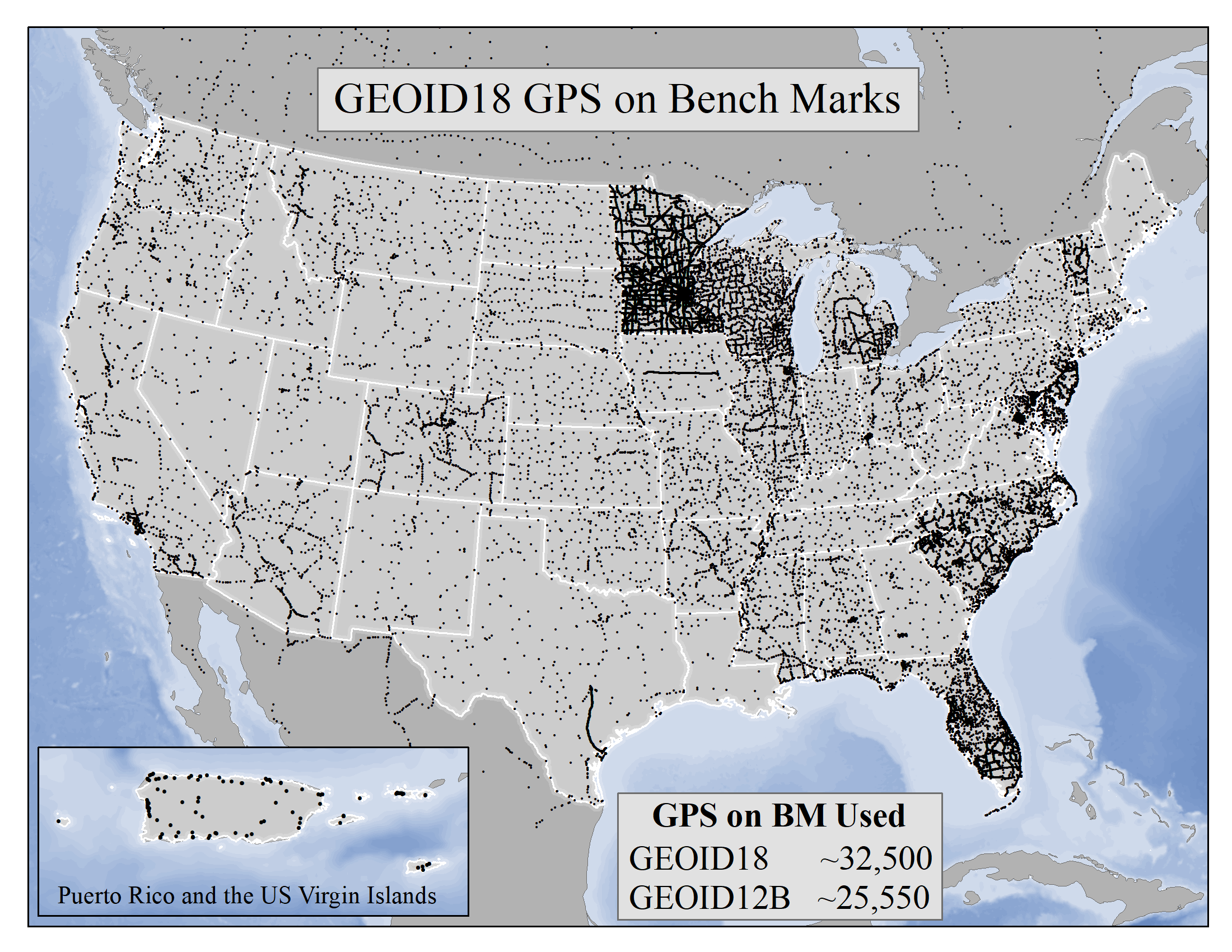 Variable spacing of GPS on BM in USA for GEOID18
Preparing for the Modernized NSRS
August 29, 2024
13
[Speaker Notes: This map shows the variable spacing of marks across the USA that were used in creating the GEOID18 Model.
The GSVS in Texas and in Iowa are included.]
GPS on BM Campaign
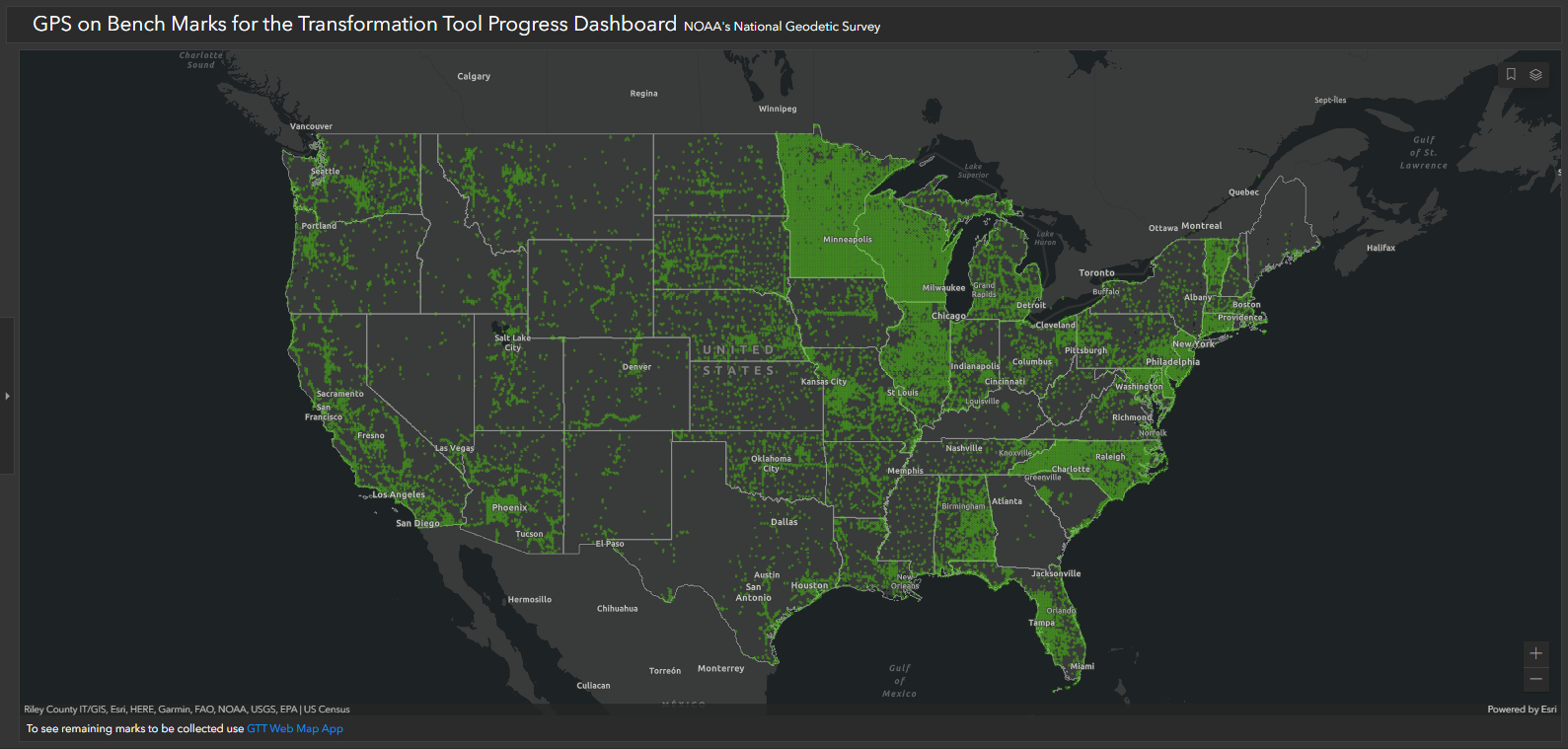 Variable spacing of GPS on BM in USA persists.
October 11, 2023
Preparing for the Modernized NSRS
August 29, 2024
14
[Speaker Notes: To increase the density of GPS on BM points for future geoid models, the GPS on BM Campaign was initiated.
Comparing this slide to the previous slide shows increased density in many areas. About 80,700 two-km hexagons now have data.
There are notable increases throughout USA.]
GPS on BM Campaign
Q) Is it “too late” to densify the collection of GPS on BM in the state?

A1) The “deadline” was September 30, 2023 to guarantee that submitted data WOULD be included in the transformation tool.

A2) Data submitted after the deadline MAY be included up until a final data pull is made and the transformation tool is created.
No, it’s not “too late”.
Preparing for the Modernized NSRS
August 29, 2024
15
[Speaker Notes: Q) Is it “too late” to densify the collection of GPS on BM in the state?

The simple answer is 
“No, it’s not “too late”.

A1) The “deadline” was September 30, 2023 to guarantee that submitted data WOULD be included in the transformation tool.

A2) Data submitted after the deadline MAY be included up until a final data pull is made and the transformation tool is created]
GPS on BM Campaign
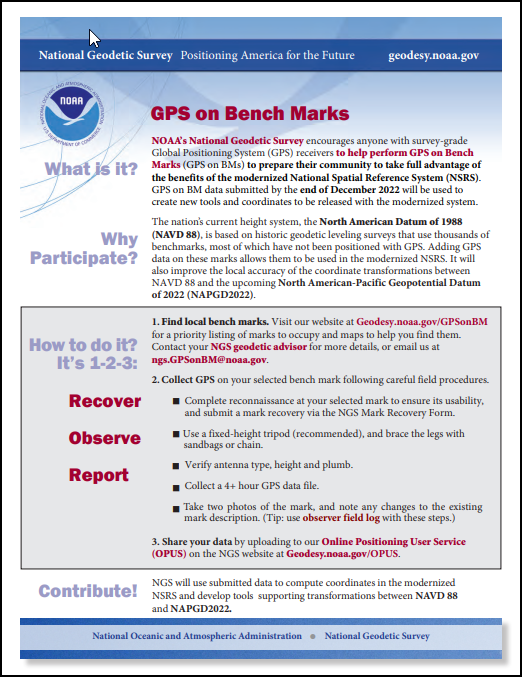 Even if you miss the GPS on BM “cutoff” date, it is still valuable to submit observations.
…Adding GPS data on these marks allows them to be used in the modernized NSRS…
Means that observations on existing marks and new marks will pre-populate the Modernized NSRS in your community!
Preparing for the Modernized NSRS
August 29, 2024
16
[Speaker Notes: Even if you miss the GPS on BM “cutoff” date, it is still valuable to submit observations.

Quoting the GPS on BM One Pager in part:
…Adding GPS data on these marks allows them to be used in the modernized NSRS…

Means that observations on existing marks and new marks will pre-populate the Modernized NSRS
 in your community!

And the recoveries you submit will help perpetuate the existing passive marks network.]
GPS on BM Campaign
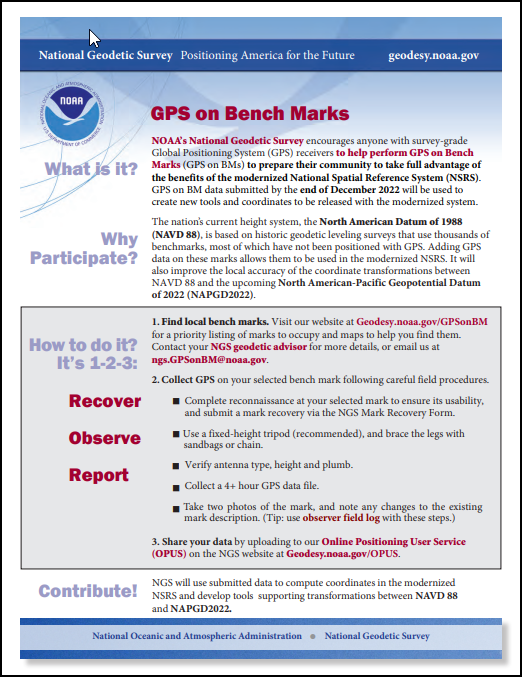 If you have access to dual-frequency GPS equipment, you can submit data to the GPS on BM Campaign and to OPUS Share.
https://geodesy.noaa.gov/GPSonBM/GPSonBM-one-pager2022.pdf
Preparing for the Modernized NSRS
August 29, 2024
17
[Speaker Notes: If you have access to dual-frequency GPS equipment, you can submit data to the GPS on BM Campaign and to OPUS Share.]
GPS on BM Campaign
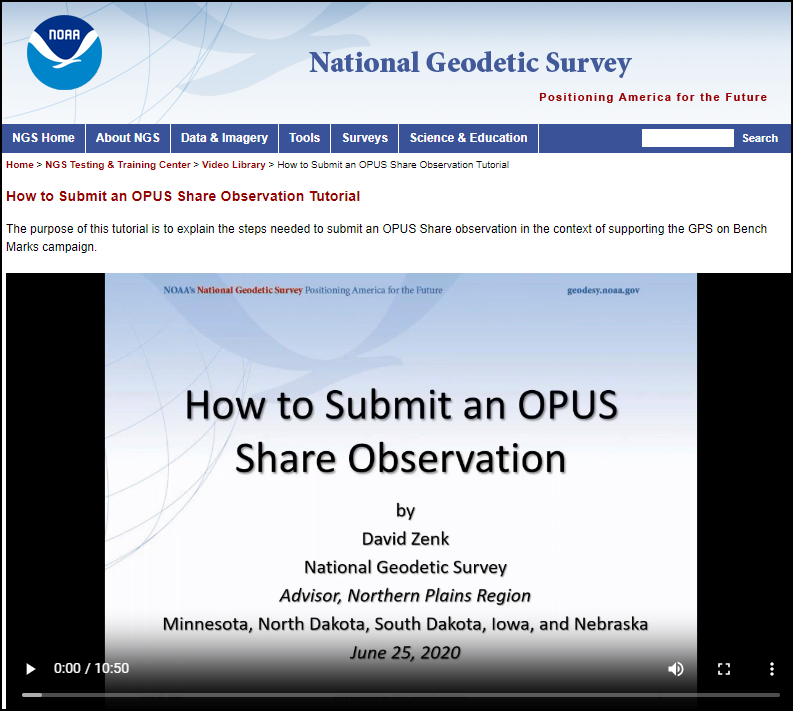 GPS on BM requires 
a mark recovery
2 OPUS Share Observations

Helpful 10 minute video
How to Submit an OPUS Share Observation
https://geodesy.noaa.gov/corbin/class_description/opus-share-tutorial/
Preparing for the Modernized NSRS
August 29, 2024
18
[Speaker Notes: GPS on BM requires 
a mark recovery and
2 OPUS Share Observations

Helpful 10 minute video is available:
How to Submit an OPUS Share Observation]
GPS on BM Campaign
You’ve decided to contribute to GPS on BM.
Where are the NGS Passive Marks in the USA?
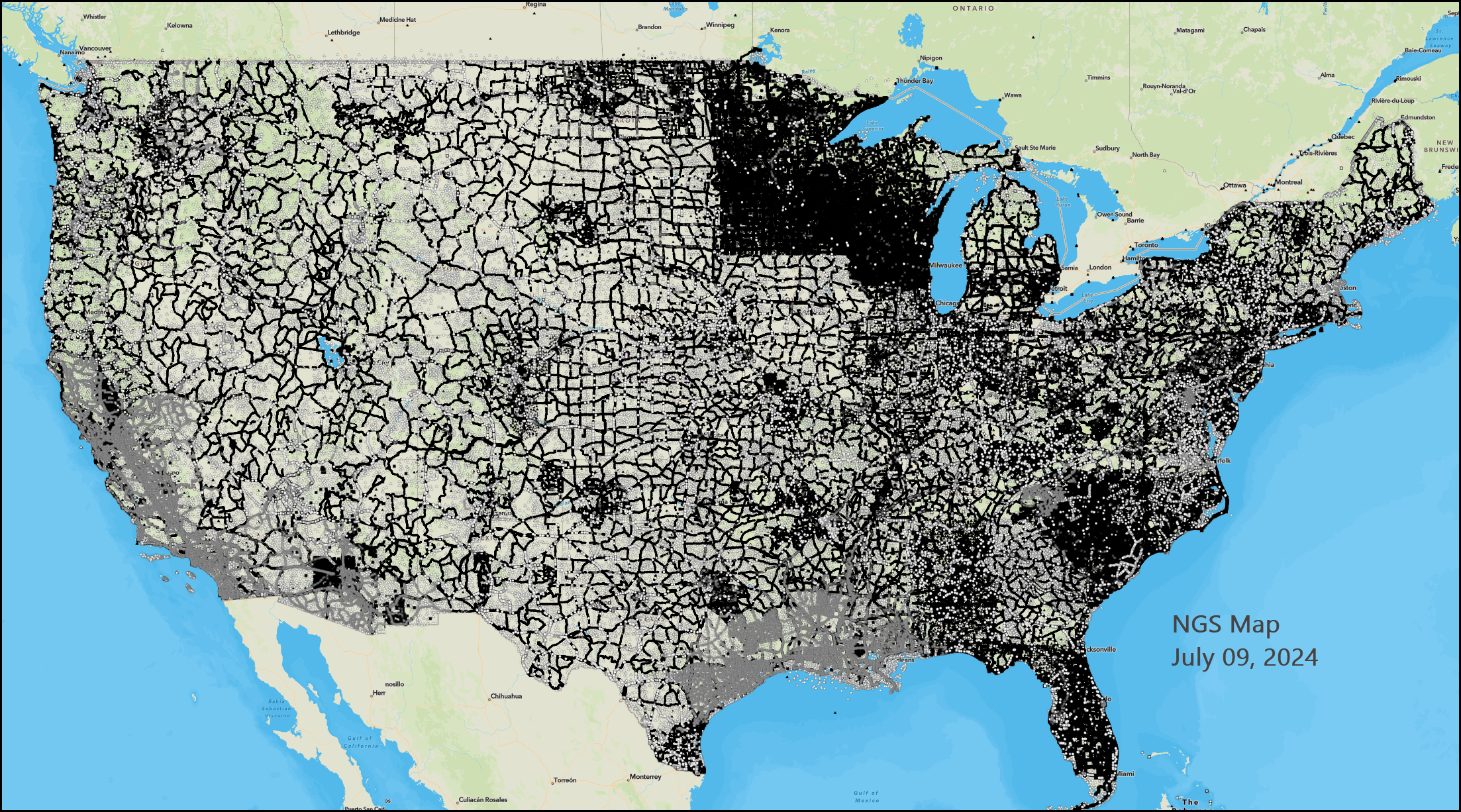 NGS Passive Marks are not available everywhere – and some have likely been destroyed or disturbed.
https://geodesy.noaa.gov/datasheets/index.shtml
Preparing for the Modernized NSRS
August 29, 2024
19
[Speaker Notes: You’ve decided to contribute to GPS on BM.
Where are the NGS Passive Marks in the USA?
NGS Passive Marks are not available everywhere – and some have likely been destroyed or disturbed.]
GPS on BM Campaign
You’ve decided to contribute to GPS on BM.
Where are the NGS Passive Marks in Your State?
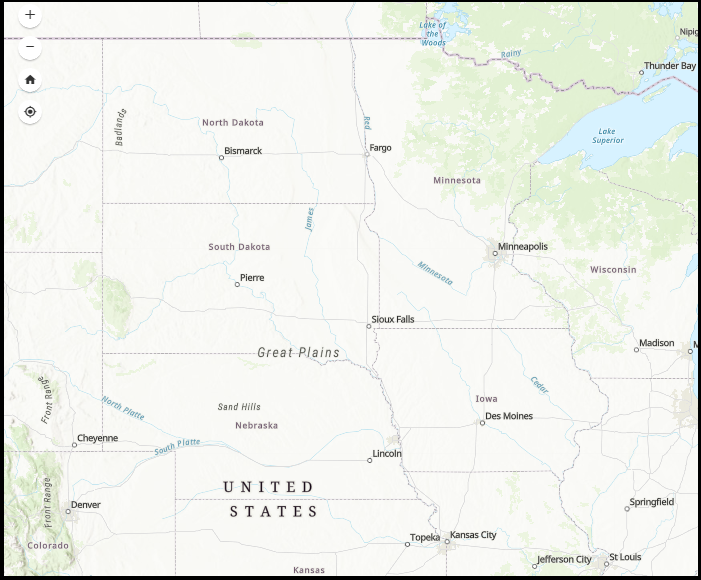 Pre-populate the Modernized NSRS  in your local area.

You can use GPS on BM and OPUS Share to add new passive marks in your local area in preparation for the Modernized NSRS
.

You are in control of where, when, and how many geodetic control marks are in your community.
Preparing for the Modernized NSRS
August 29, 2024
20
[Speaker Notes: So, where are the NGS Passive Marks in Your State?

You can use GPS on BM and OPUS Share to add new passive marks and thereby pre-populate the Modernized NSRS in your local area.

You are in control of where, when, and how many geodetic control marks are in your community.]
Iowa Passive Mark Network
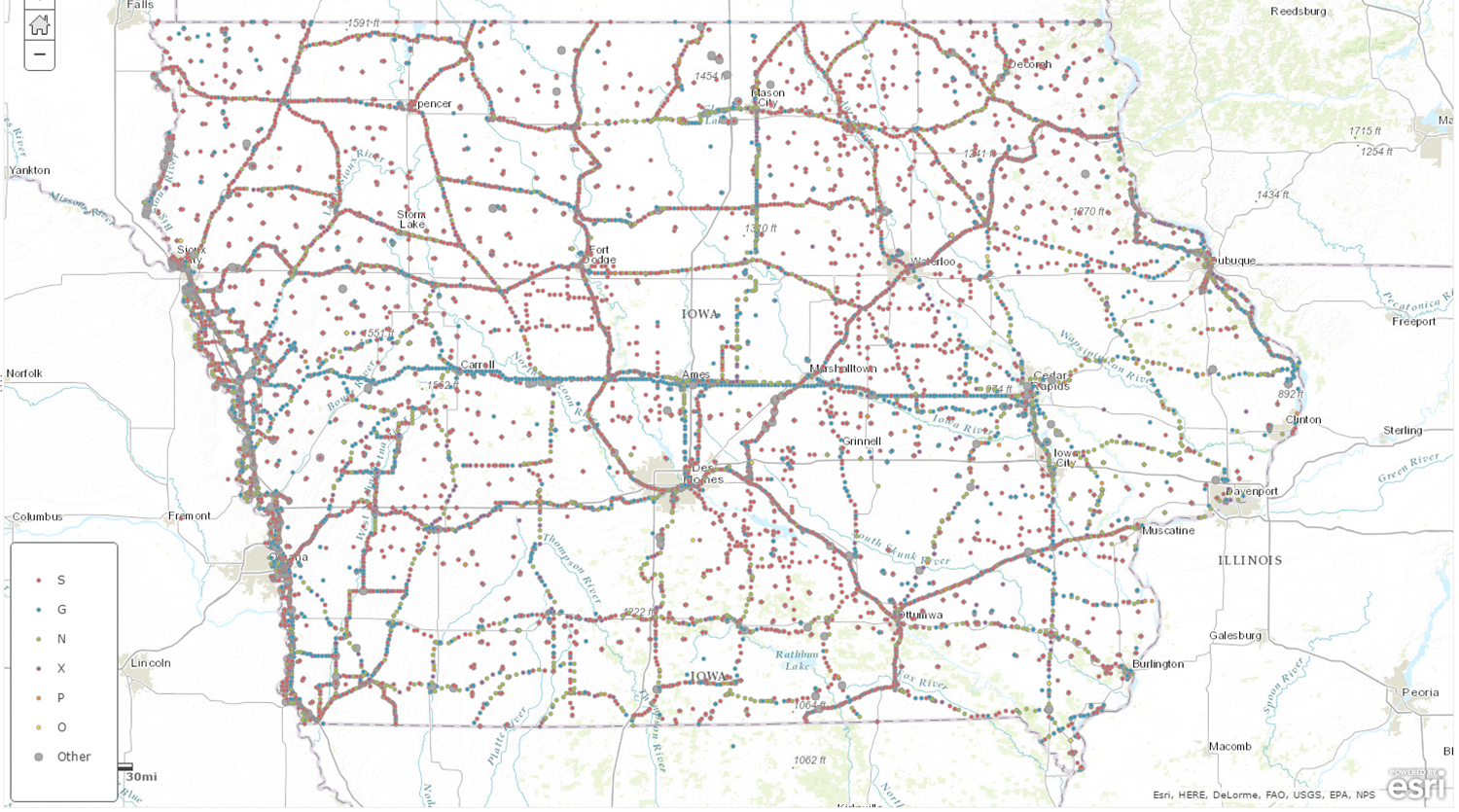 Shows only NGS Database marks.
Local marks exist, too
Closely-spaced symbols = benchmarks along lines of leveling.
Scattered symbols = older triangulation marks and more recent GPS-derived marks
Preparing for the Modernized NSRS
August 29, 2024
21
[Speaker Notes: This is a map of the Iowa Passive Mark Network.
The closely-spaced symbols are benchmarks along lines of leveling.
The scattered symbols represent older triangulation marks and more recent GPS-derived marks.
The map shows only NGS Database marks.
Local marks exist, too]
Nebraska Passive Mark Network
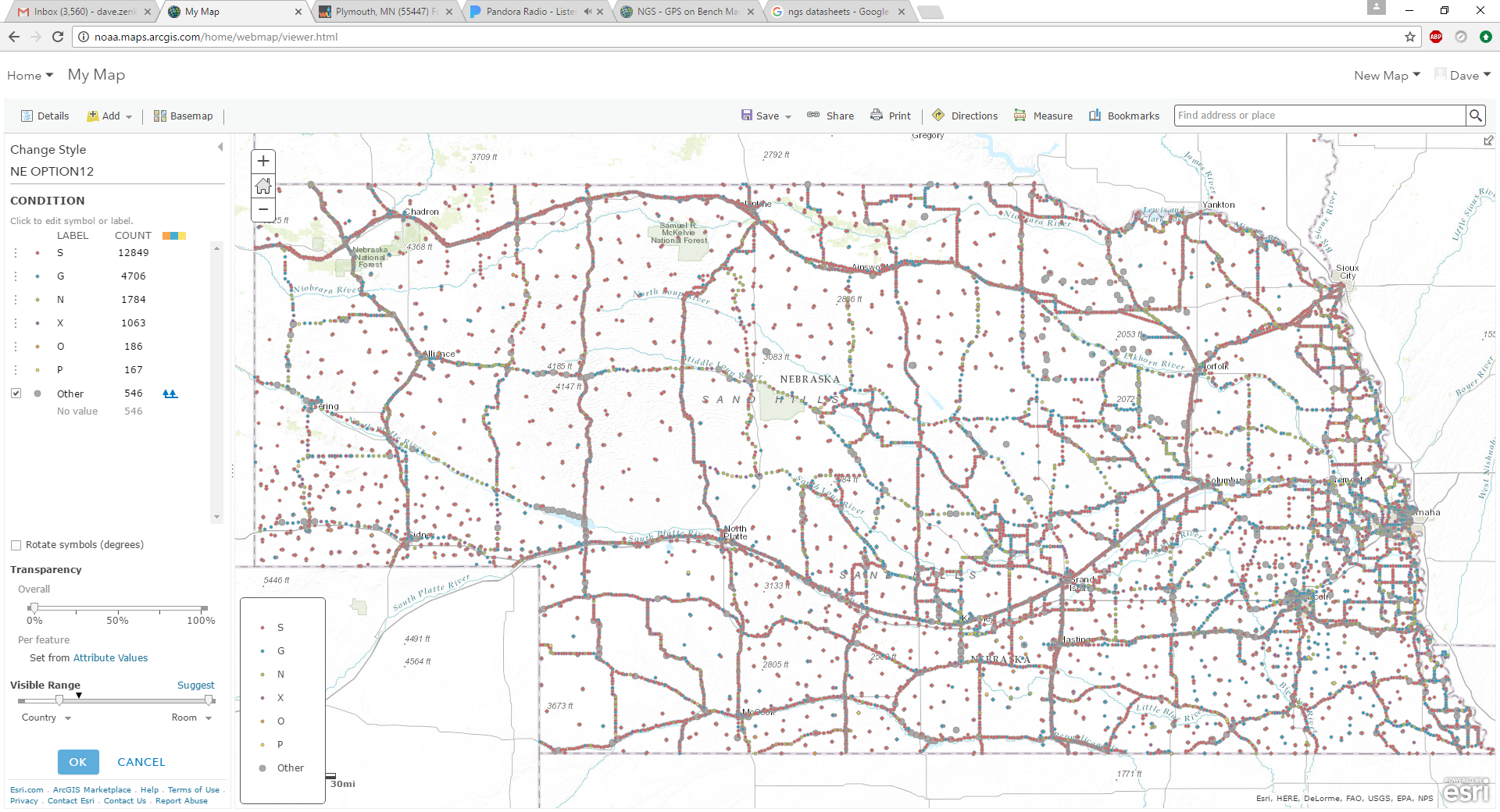 12 mile radius
Shows only NGS Database marks.
Local marks exist, too
Closely-spaced symbols = benchmarks along lines of leveling.
Scattered symbols = older triangulation marks and more recent GPS-derived marks
Preparing for the Modernized NSRS
August 29, 2024
22
[Speaker Notes: The Nebraska Passive Mark Network.
This map, like the others, shows that there are many areas where NAD83 and NAVD88 marks are not available.
By participating in the GPS on BM and OPUS Share Campaigns, you can pre-populate theModernized NSRS in your local area and provide more readily-available passive marks in your community – today!]
South Dakota Passive Mark Network
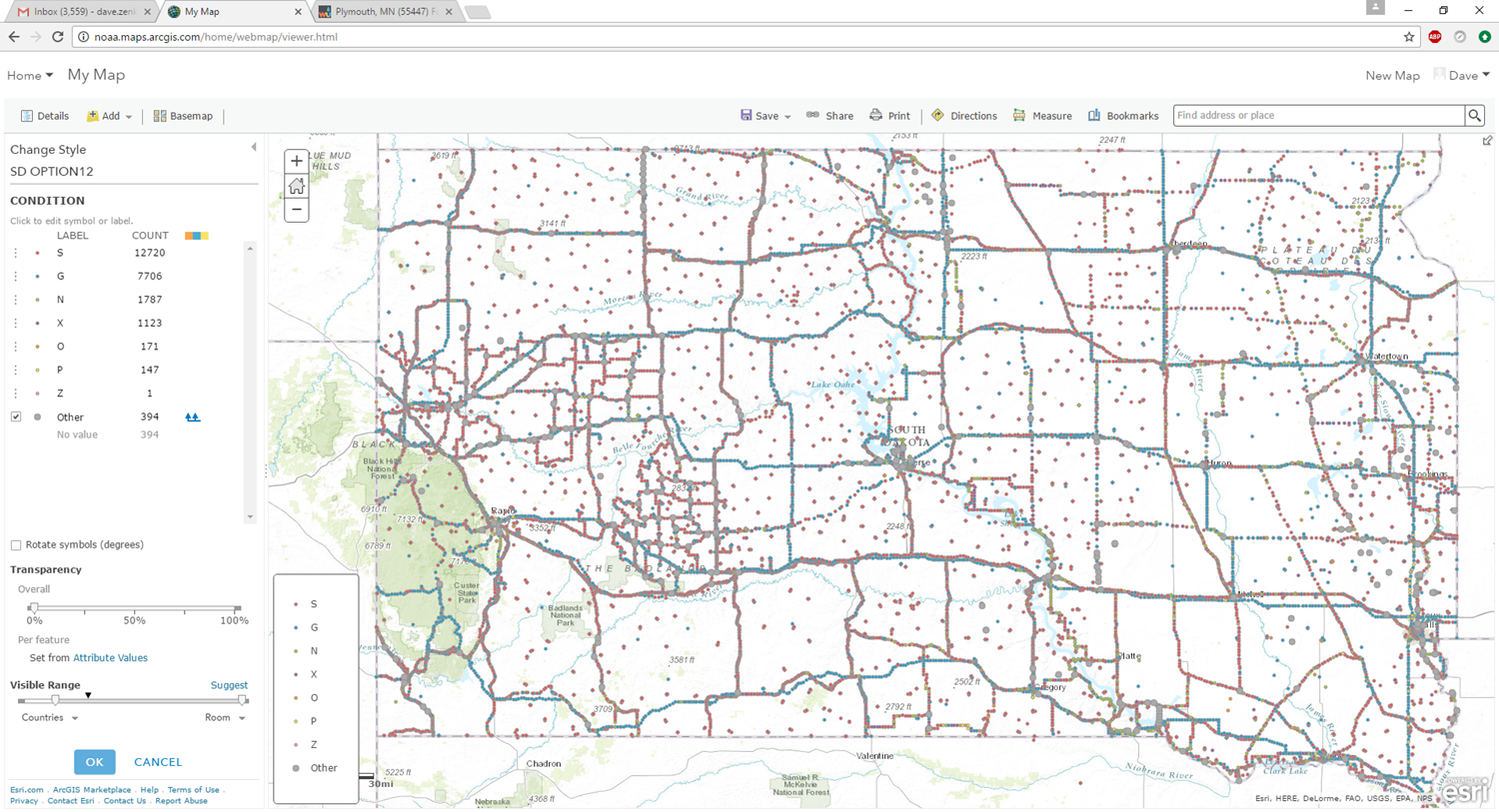 12 mile radius
Shows only NGS Database marks.
Local marks exist, too
Closely-spaced symbols = benchmarks along lines of leveling.
Scattered symbols = older triangulation marks and more recent GPS-derived marks
Preparing for the Modernized NSRS
August 29, 2024
23
[Speaker Notes: The South Dakota Passive Mark Network.]
North Dakota Passive Mark Network
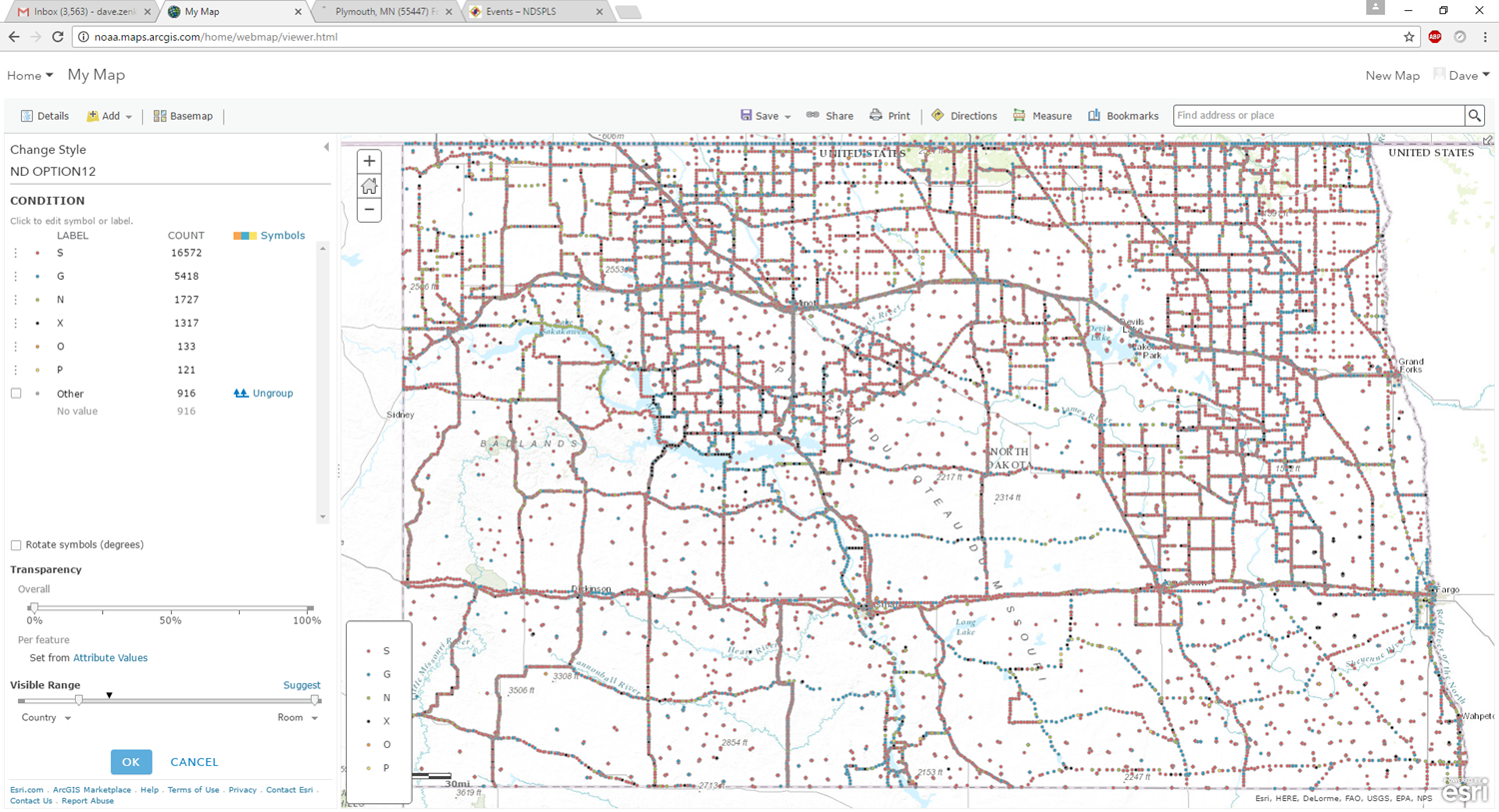 12 mile radius
Shows only NGS Database marks.
Local marks exist, too
Preparing for the Modernized NSRS
August 29, 2024
24
[Speaker Notes: The North Dakota Passive Mark Network.]
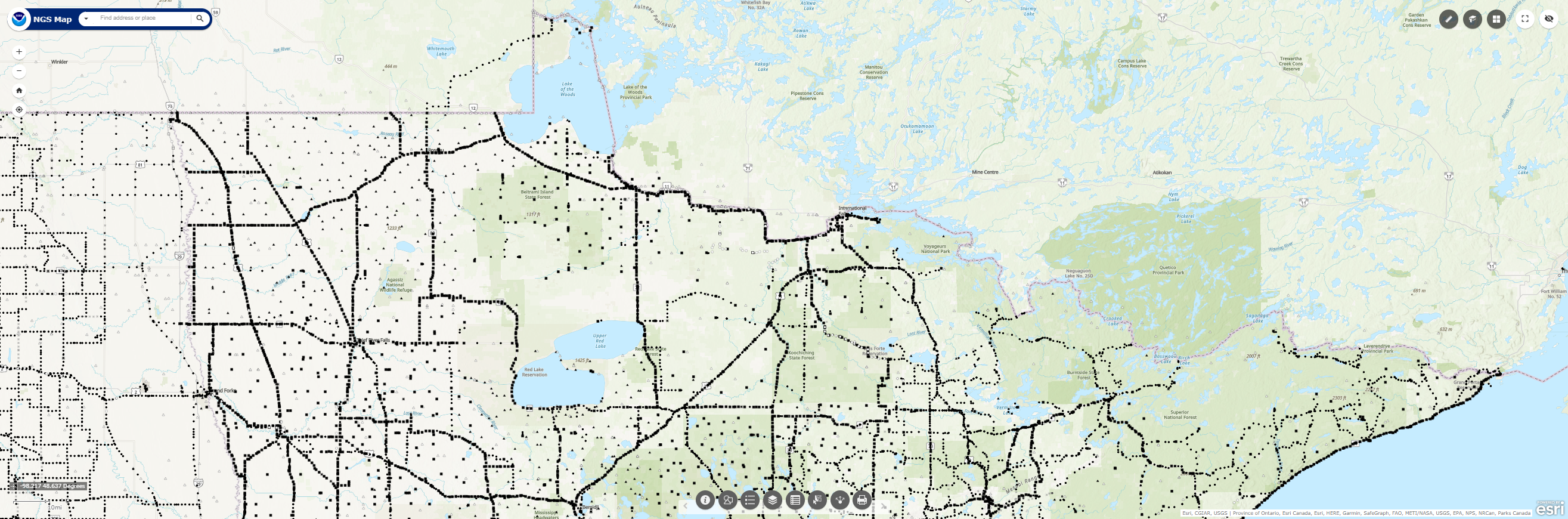 Minnesota Passive Mark Network
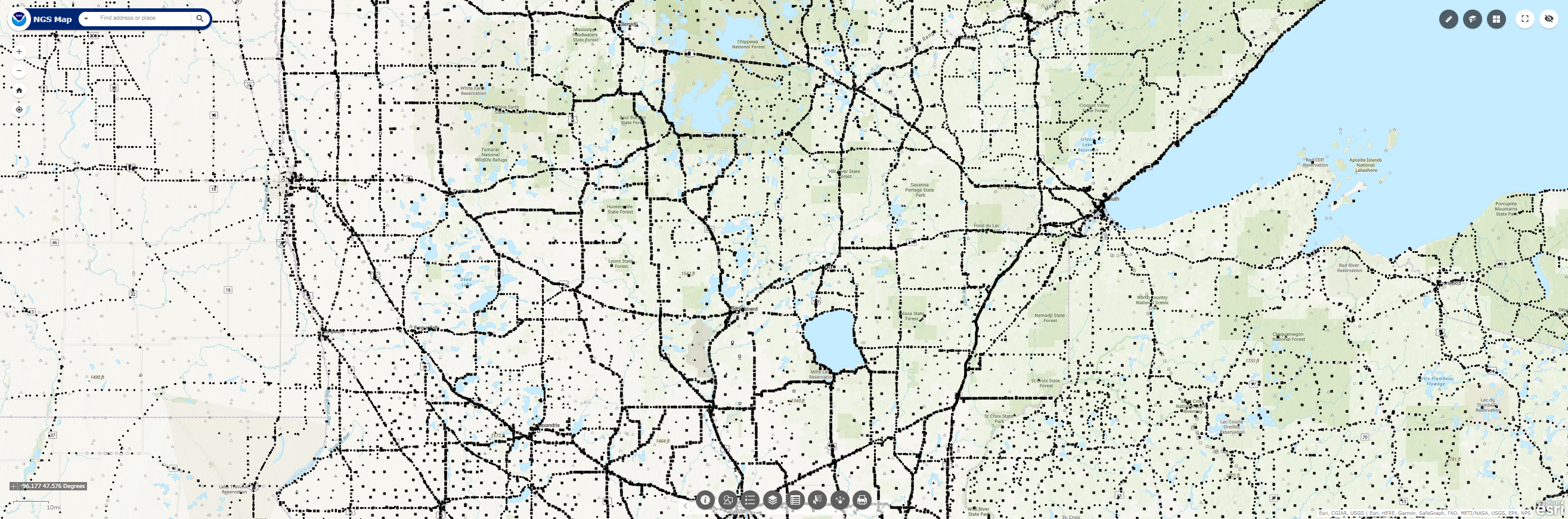 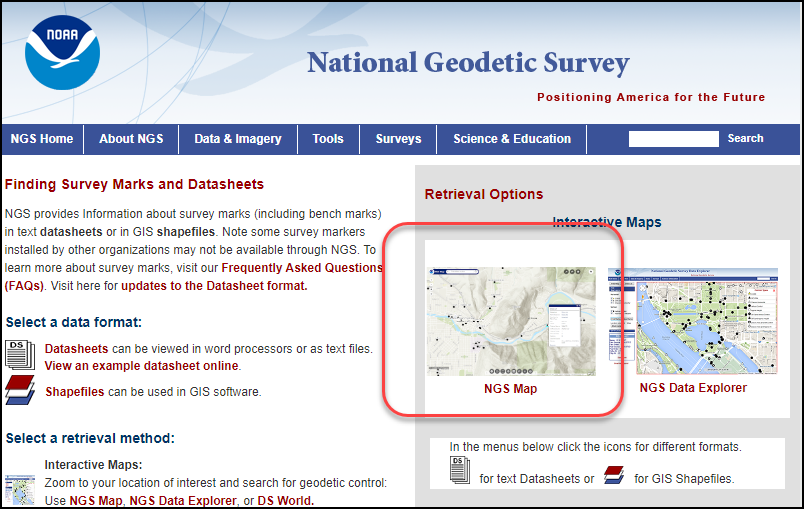 Use the NGS Map to zoom in on a local area
https://geodesy.noaa.gov/datasheets/
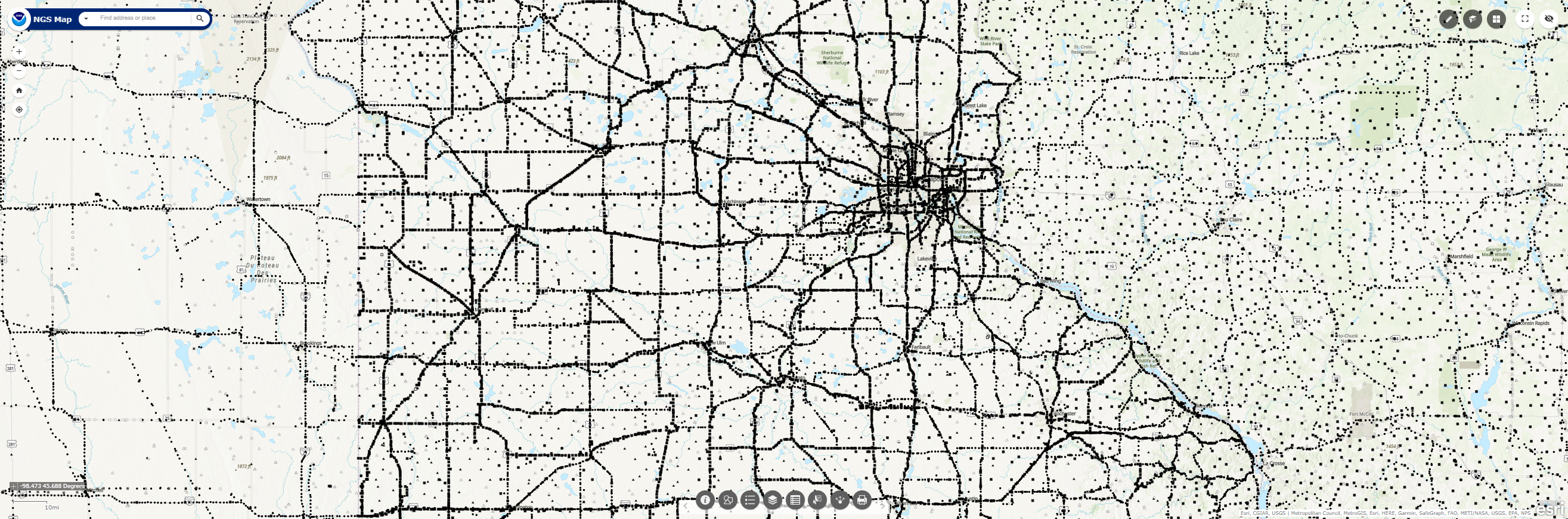 NGS Map:
https://geodesy.noaa.gov/datasheets/index.shtml
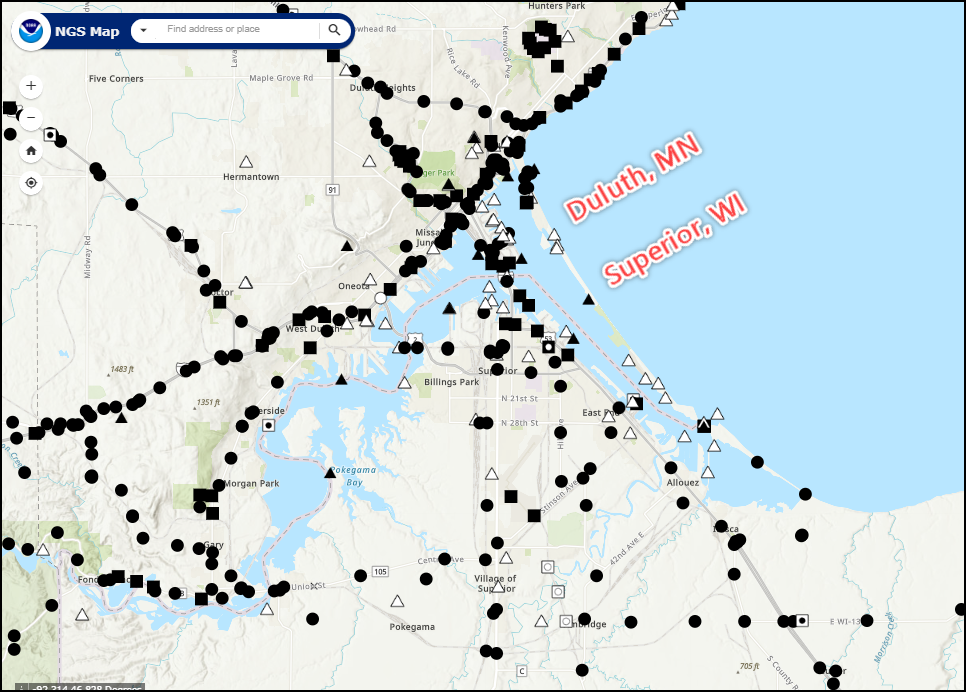 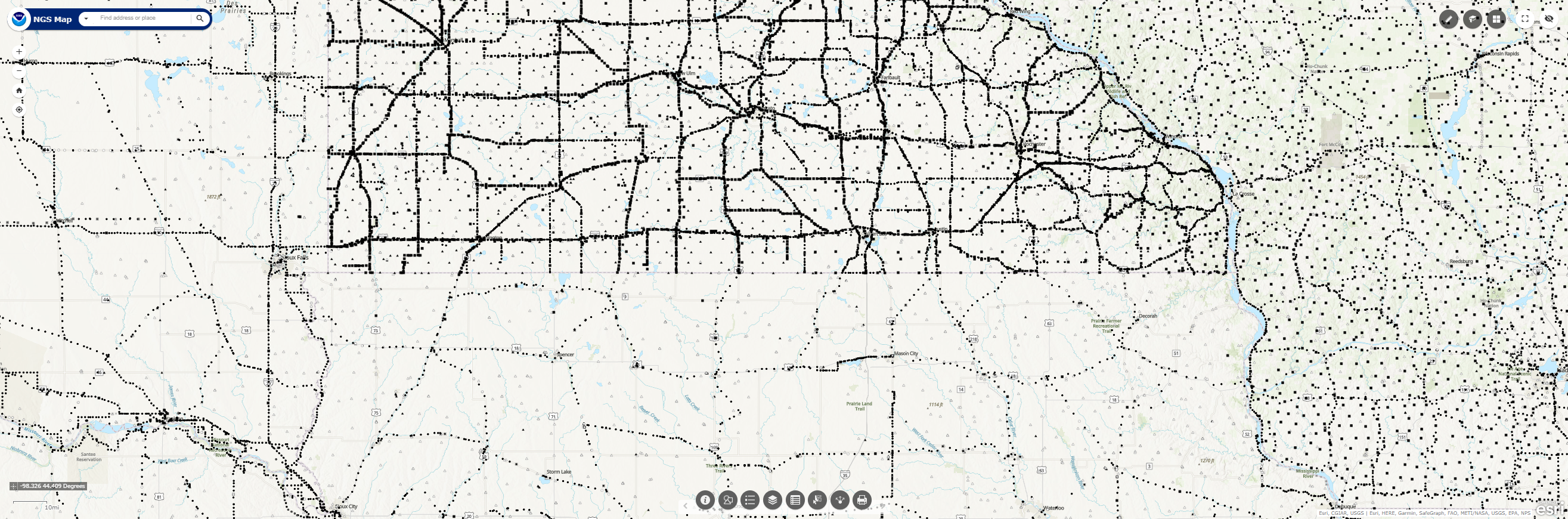 Shows only NGS Database marks.
Local marks exist, too
Preparing for the Modernized NSRS
August 29, 2024
25
[Speaker Notes: The Minnesota Passive Mark Network.
Note that the NGS Passive Mark Map tool allows you to zoom in on any local area.]
NGS Map and Mark Recovery Tools
Looking for Marks?
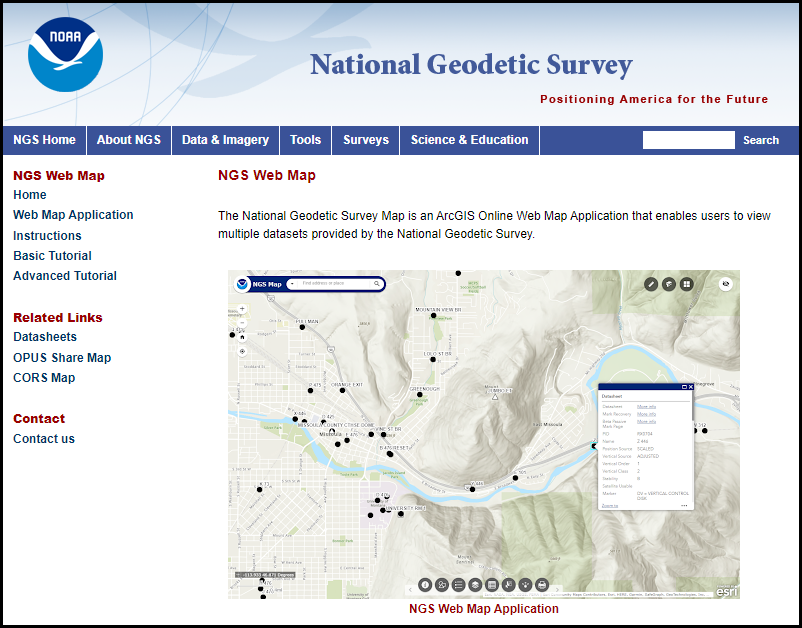 NGS Web Map:
https://geodesy.noaa.gov/datasheets/index.shtml
Preparing for the Modernized NSRS
August 29, 2024
26
[Speaker Notes: If you’re looking for control marks in your local area try the NGS Web Map!]
NGS Map and Mark Recovery Tools
Recovering and Reporting a Mark?
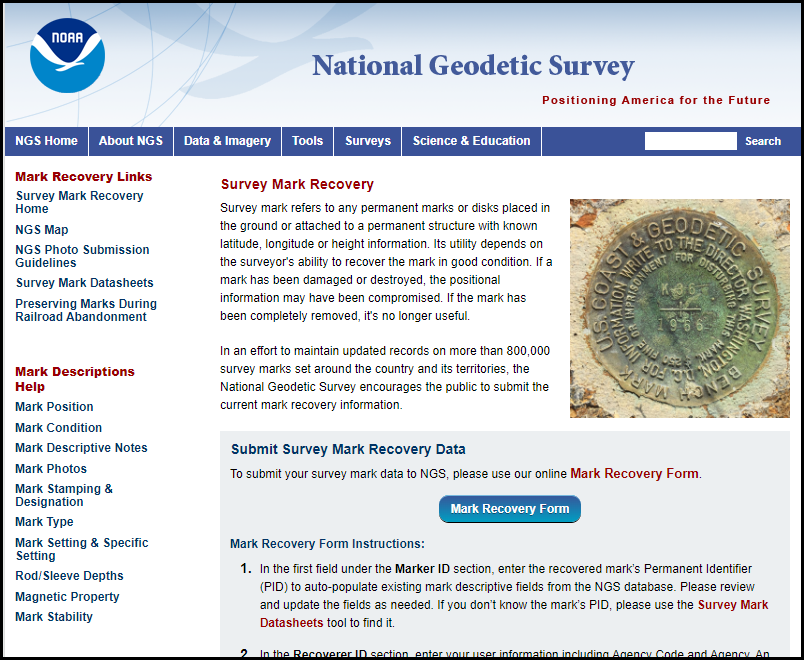 Help links
Survey Mark Recovery:
https://geodesy.noaa.gov/surveys/mark-recovery/index.shtml
Preparing for the Modernized NSRS
August 29, 2024
27
[Speaker Notes: If you have a mark recovery to report, use the Online Mark Recovery Form.
Note the Help Links along the left margin.]
Coordinate Shifts
It is expected that all 3 components of position (Lat/Lon/Ellht) will be different in the NATRF2022 datum.
The Orthometric height will also be different in the NAPGD2022 datum.
The NGS “New Datums” page has some diagrams for the expected differences (next 3 slides).
Preparing for the Modernized NSRS
August 29, 2024
28
[Speaker Notes: It is expected that all 3 components of position (Lat/Lon/Ellht) will be different in the NATRF2022 datum.
The Orthometric height will also be different in the NAPGD2022 datum.
The NGS “New Datums” page has some diagrams for the expected differences (next 3 slides).]
Coordinate Shifts
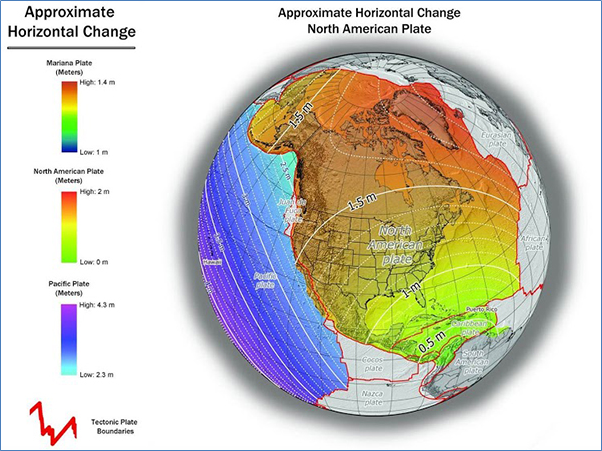 Ames IA
about 1.25 meters
Preparing for the Modernized NSRS
August 29, 2024
29
[Speaker Notes: The approximate Horizontal Change varies, in Ames IA it will be about 1.25 meters]
Coordinate Shifts
Ames IA
about -1.0 meters
Preparing for the Modernized NSRS
August 29, 2024
30
[Speaker Notes: The approximate Ellipsoid Height Change varies, in Ames IA it will be about -1.0 meters]
Coordinate Shifts
Ames IA
about -0.75 meters
Preparing for the Modernized NSRS
August 29, 2024
31
[Speaker Notes: The approximate Orthometric Height change varies, in Ames IA it will be about -0.75 meters]
Coordinate Shift
The OPUS Static solution contains a preview of the future coordinates. Example: Ames IA
REF FRAME: NAD_83(2011)(EPOCH:2010.0000)              ITRF2014 (EPOCH:2023.7484)

         X:      -294704.762(m)   0.006(m)           -294705.729(m)   0.006(m)
         Y:     -4737326.292(m)   0.009(m)          -4737324.953(m)   0.009(m)
         Z:      4246573.802(m)   0.003(m)           4246573.704(m)   0.003(m)

       LAT:   42  0 34.52731      0.004(m)        42  0 34.55266      0.004(m)
     E LON:  266 26 24.96815      0.006(m)       266 26 24.92261      0.006(m)
     W LON:   93 33 35.03185      0.006(m)        93 33 35.07739      0.006(m)
    EL HGT:          266.500(m)   0.008(m)               265.486(m)   0.008(m)
 ORTHO HGT:          296.411(m)   0.045(m)
         [NAVD88 (Computed using GEOID18)]

APPROX ORTHO HGT:    295.660(m)  [PROTOTYPE (Computed using xGeoid19B,GRS80,ITRF2014)]
Diff LAT = 0.75 meters northerly
Diff LON = 1.04 meters westerly
Diff Ellht = - 1.014 meters
Diff Ortho = - 0.751 meters
Preparing for the Modernized NSRS
August 29, 2024
32
[Speaker Notes: The OPUS Static solution contains the NAD83(2011) position and an ITRF2014 position - a preview of the future coordinates. 
Example: Ames IA 
By submitting a data file to OPUS Static, you can obtain a similar solution for your local area.]
NCAT
NGS Coordinate Conversion and Transformation Tool (NCAT)

Transforms between several existing HORIZ and VERT datums.
You can use this tool now!
Preparing for the Modernized NSRS
August 29, 2024
33
[Speaker Notes: The NGS Coordinate Conversion and Transformation Tool (known as NCAT) 
transforms between several existing HORIZ and VERT datums.
The NCAT Tool is available for you to use now.]
NCAT
NGS Coordinate Conversion and Transformation Tool (NCAT)

Will provide the needed transformation tool to transform heights in former datums to heights in the new datum.

Also provides the transformation tool to transform lat/lon/ellht in former datums to lat/lon/ellht in the new datum.
Preparing for the Modernized NSRS
August 29, 2024
34
[Speaker Notes: The NCAT Tool 

Will provide the needed transformation tool to transform heights in former datums to heights in the new datum.

Also provides the transformation tool to transform lat/lon/ellht in former datums to lat/lon/ellht in the new datum.]
NCAT
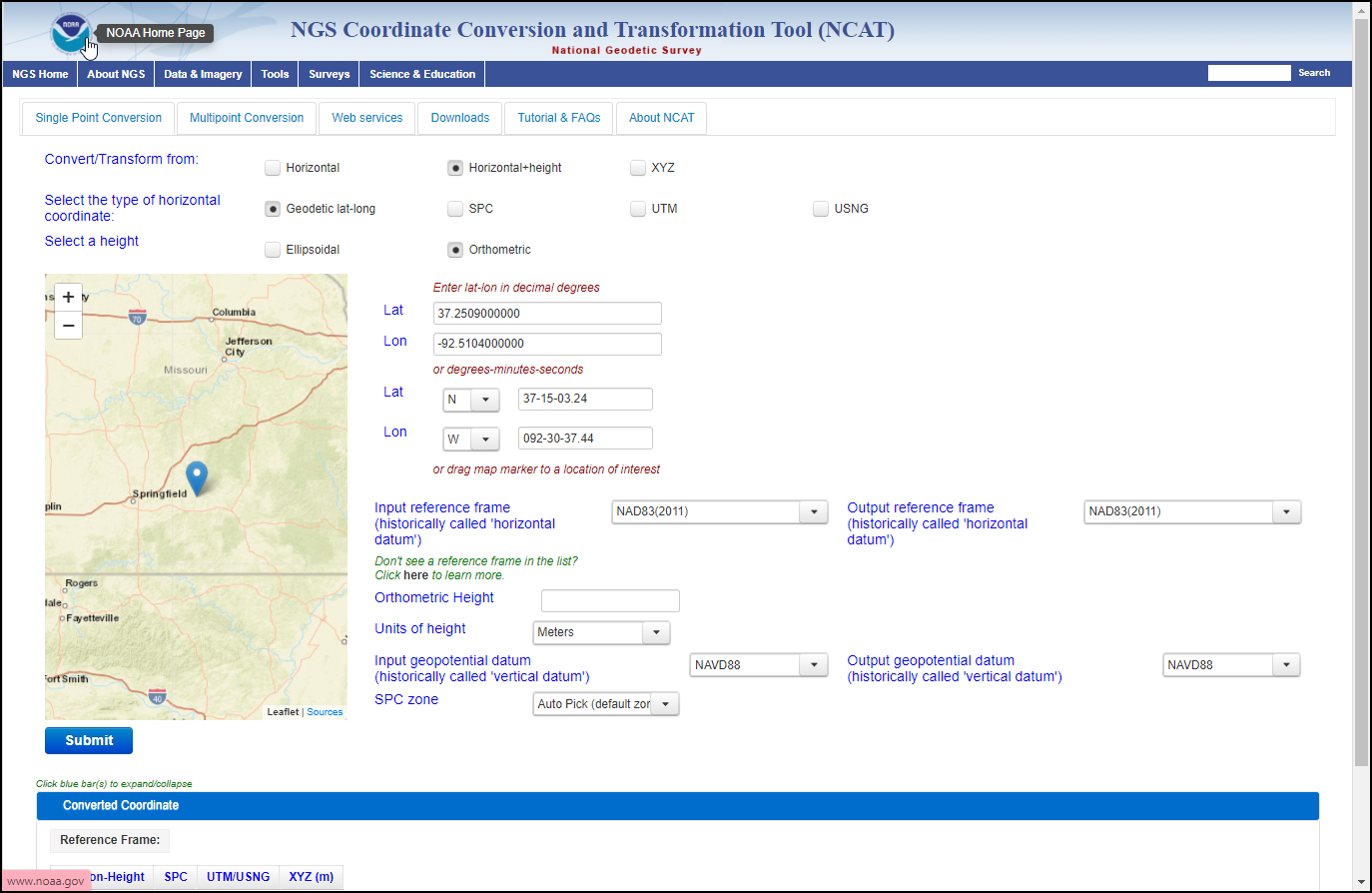 NCAT allows 
Single point conversion
Multipoint conversion
API-web services
Downloadable version
You can use this tool now!
Preparing for the Modernized NSRS
August 29, 2024
35
[Speaker Notes: The NCAT tool allows  
Single point conversion
Multipoint conversion
API-web services, and a
Downloadable version for large datasets]
NCAT
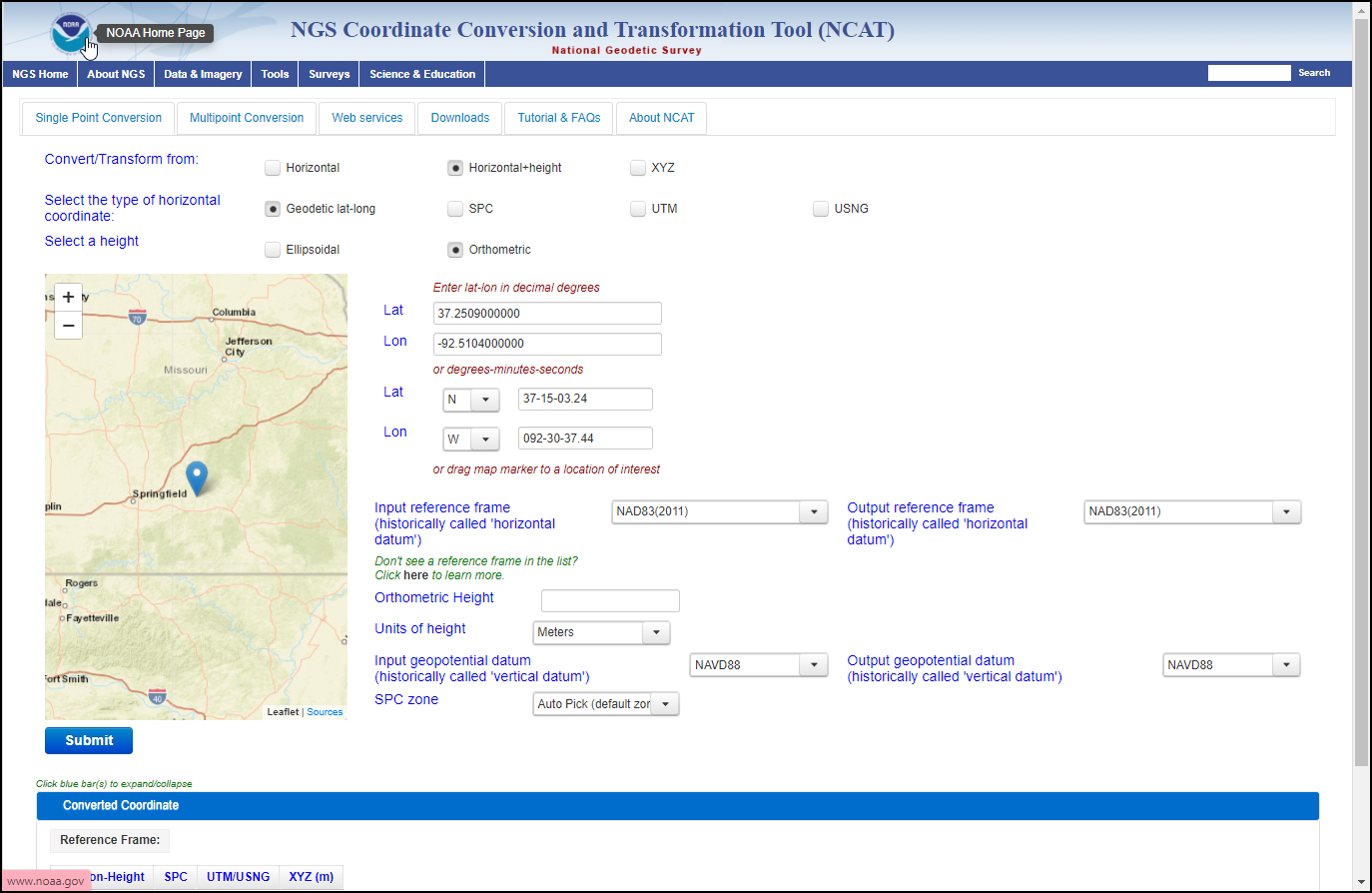 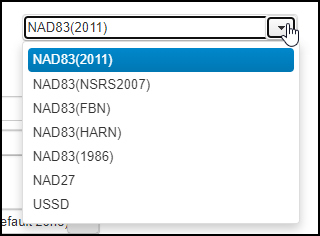 Current datum selections
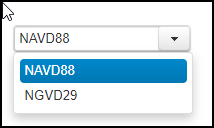 You can use this tool now!
Preparing for the Modernized NSRS
August 29, 2024
36
[Speaker Notes: The current datum selections are available now for your use]
NCAT
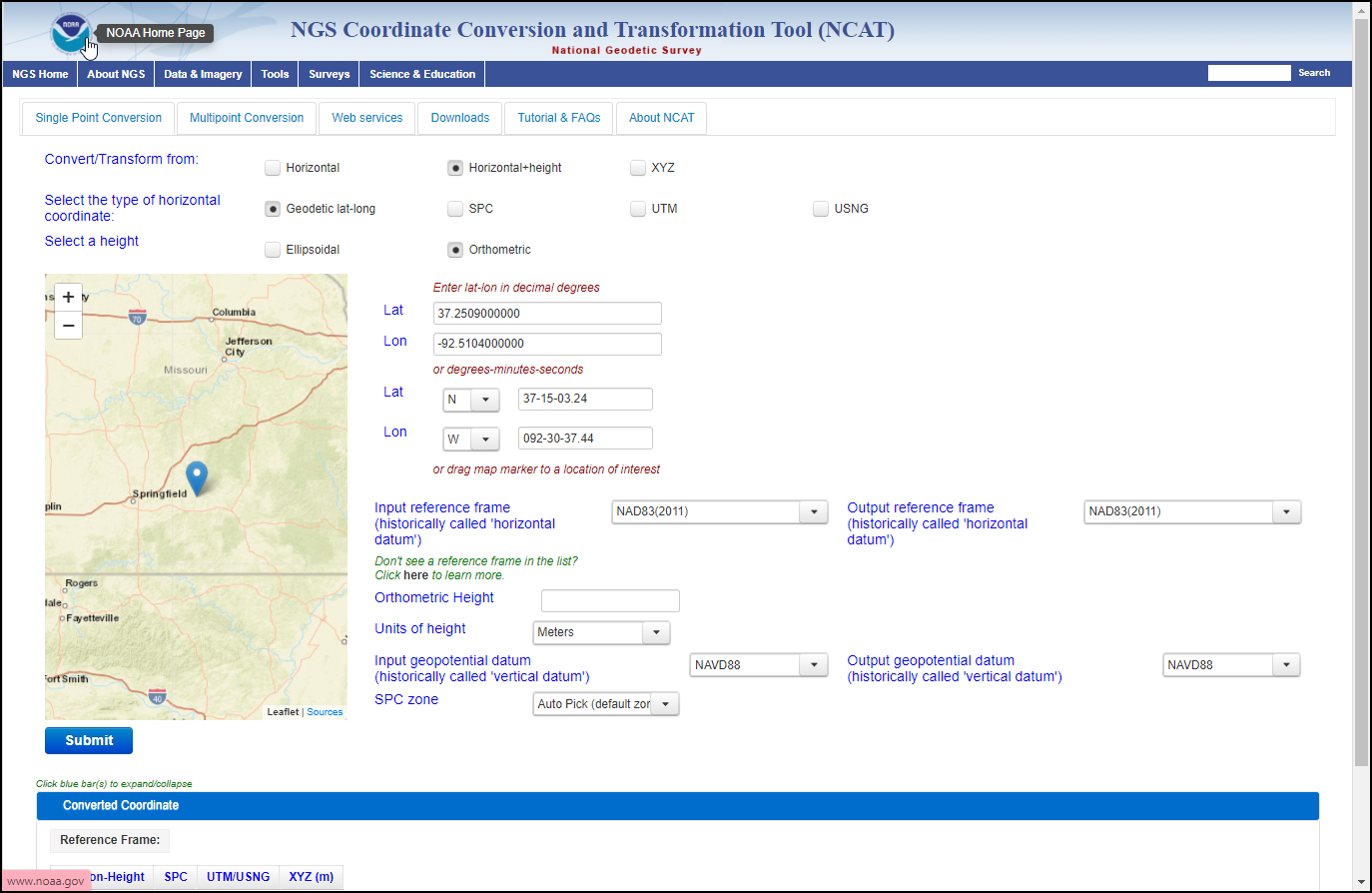 NCAT will include Modernized NSRS
Future datum selections
NCAT will include NAPGD2022
Preparing for the Modernized NSRS
August 29, 2024
37
[Speaker Notes: Future datums selections for Modernized NSRS and NAPGD2022 will be added.]
NCAT
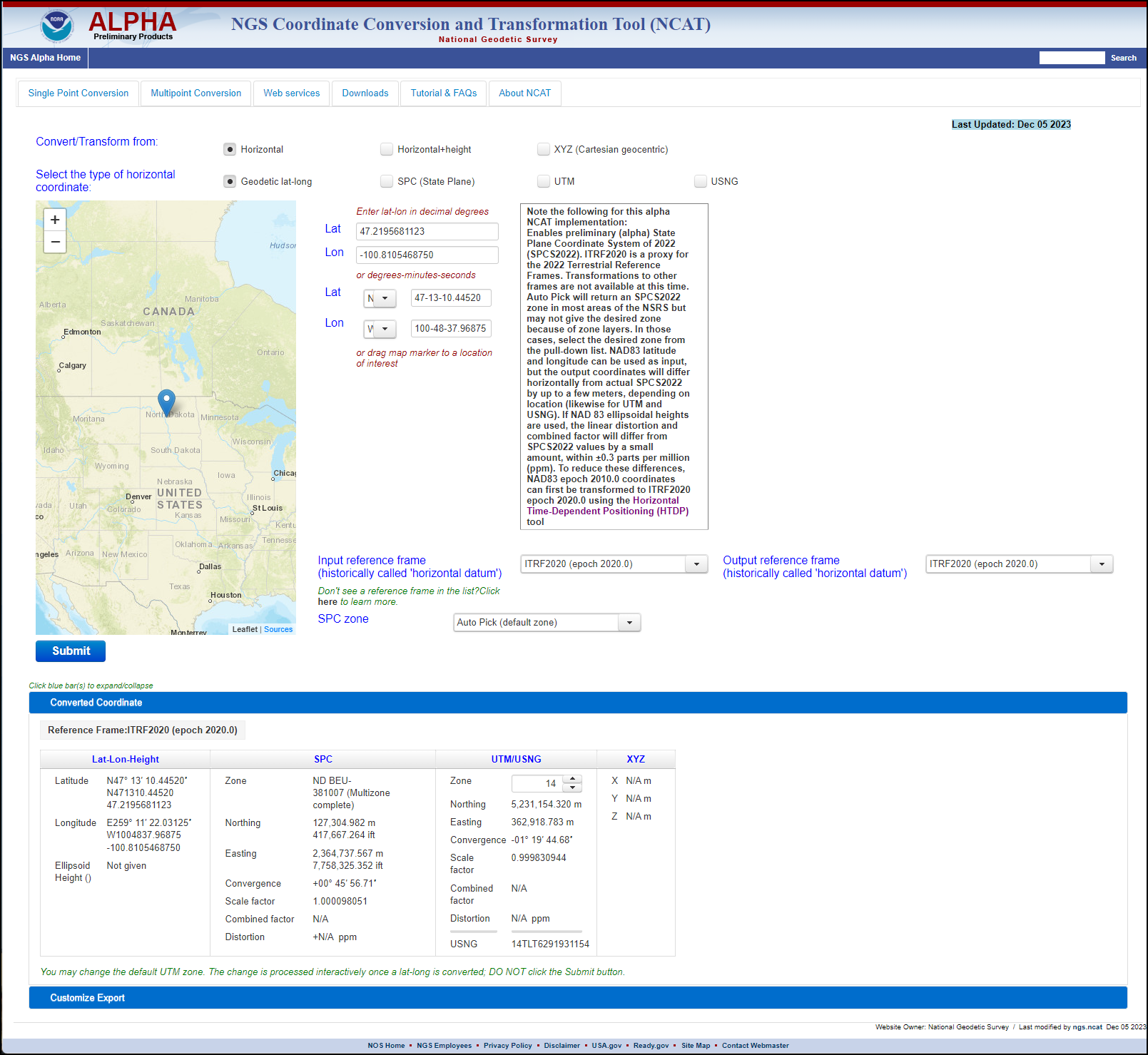 Read the detailed text box.
Alpha NCAT allows you to explore the State SPCS and LDP Zones in  ITRF2020.
https://alpha.ngs.noaa.gov/NCAT/
Preparing for the Modernized NSRS
August 29, 2024
38
[Speaker Notes: Alpha NCAT allows you to explore the State SPCS and LDP Zones in  ITRF2020.]
M-PAGES
NGS is developing a new processor to replace PAGES, the NGS’ current GPS-only software. 
PAGES is the software behind OPUS and other NGS applications.
The replacement software, a multi-constellation processor called M-PAGES, will facilitate shorter observation times in more difficult conditions and provide more robust solutions.
Preparing for the Modernized NSRS
August 29, 2024
39
[Speaker Notes: NGS is developing a new processor to replace PAGES, the NGS’ current GPS-only software. 
PAGES is the software behind OPUS and other NGS applications.
The replacement software, a multi-constellation processor called M-PAGES, will facilitate shorter observation times in more difficult conditions and provide more robust solutions.]
M-PAGES
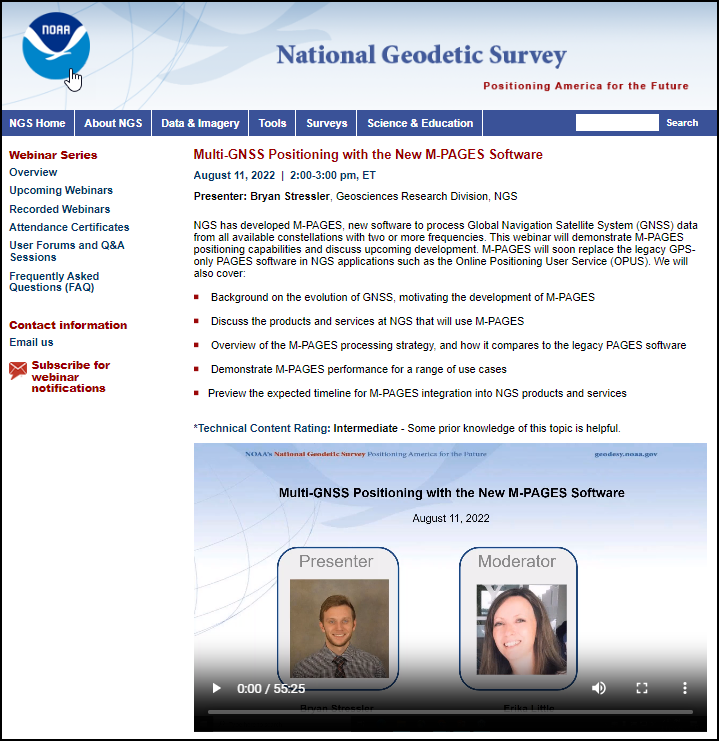 View recorded webinar on M-PAGES
M-PAGES is not yet implemented.

Available on the NGS “beta” webpage.
https://geodesy.noaa.gov/web/science_edu/webinar_series/multi-ngss-world-at-ngs.shtml
Preparing for the Modernized NSRS
August 29, 2024
40
[Speaker Notes: You can view a recorded webinar on M-PAGES.
Note that M-PAGES is not yet implemented.
But, it is available via the Beta OPUS upload page.]
M-PAGES
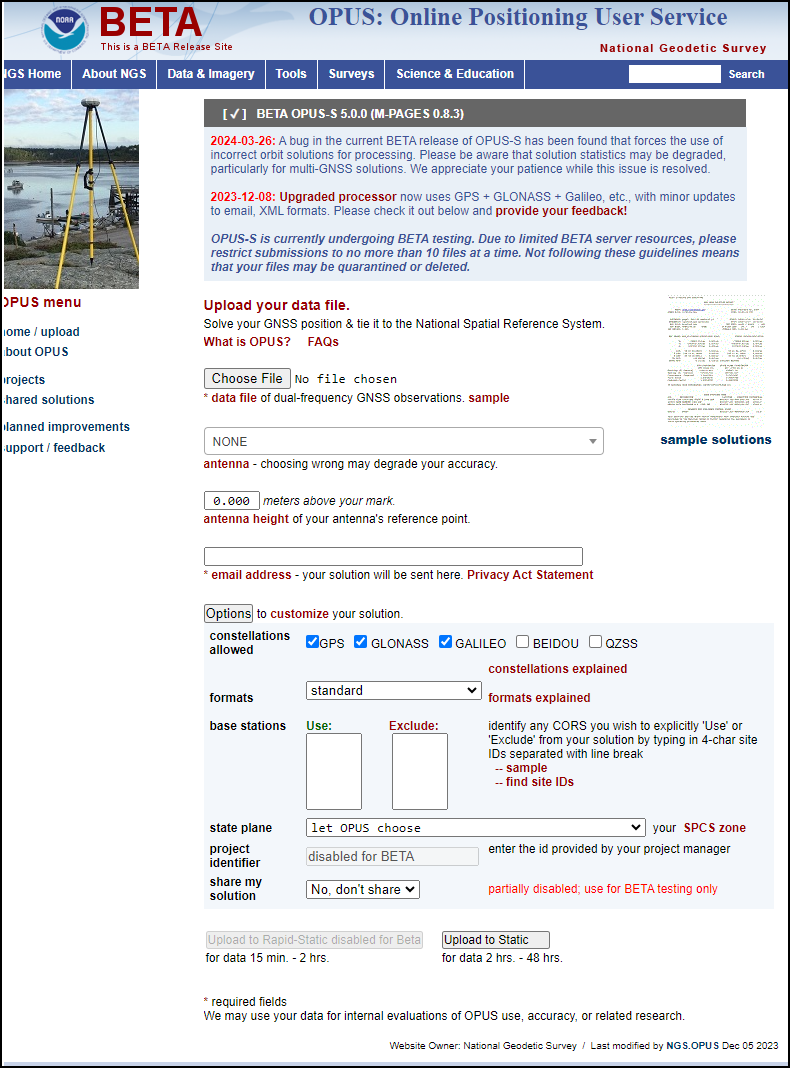 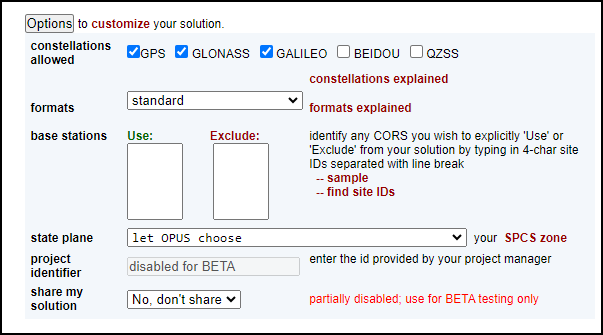 https://beta.ngs.noaa.gov/OPUS/
Preparing for the Modernized NSRS
August 29, 2024
41
[Speaker Notes: The OPTIONS pulldown allows you to choose among GPS, GALILEO, and GLONASS at this time.]
NOS NGS 92
NOAA Technical Memorandum NOS NGS 92
Sets Standards and Specifications for surveys that will be submitted to NGS for inclusion in the NGS Integrated Database (NGSIDB).
Facilitates the establishment and publication of local geodetic control (Lat/Lon/EllHt/OrthoHt) by engineers and surveyors.
The passive mark network will dwindle unless users can maintain it as needed. You are in control of where, when, and how many geodetic control marks are in your community.
Preparing for the Modernized NSRS
August 29, 2024
42
[Speaker Notes: NOAA Technical Memorandum NOS NGS 92
Sets Standards and Specifications for surveys that will be submitted to NGS for inclusion in the NGS Integrated Database (NGSIDB).

Facilitates the establishment and publication of local geodetic control (Lat/Lon/EllHt/OrthoHt) by engineers and surveyors.
The passive mark network will dwindle unless users can maintain it as needed.
You are in control of where, when, and how many geodetic control marks are in your community.]
NOS NGS 92
To be released in draft form for public review and comment.
The important tables are already available (subject to change).
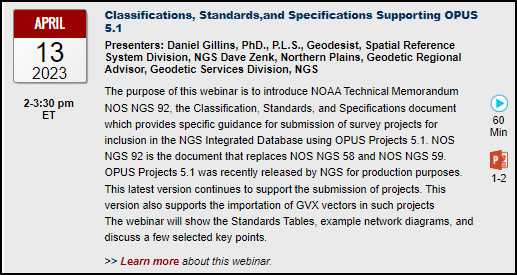 NGS Presentations Library
https://geodesy.noaa.gov/web/science_edu/presentations_library/files/nos_ngs_92_webinar_2023-04-13.pptx
Recorded Webinar
https://geodesy.noaa.gov/web/science_edu/webinar_series/videos/classifications-standards-specs-OP5-1.mp4
Preparing for the Modernized NSRS
August 29, 2024
43
[Speaker Notes: NOS NGS 92 is to be released in draft form for public review and comment.
The important tables are already available (subject to change).
You can view the recorded April 13, 2023 NGS 92 webinar and download the slides.]
Preparation Steps You Can Take
So while NGS continues developing and refining the tools and support needed for the new datum, what can you do?

Everyone’s situation is different, so no set of steps is universal. 

However, a listing of positive, pro-active plans and actions can be suggested for consideration.
Preparing for the Modernized NSRS
August 29, 2024
44
[Speaker Notes: So while NGS continues developing and refining the tools and support needed for the new datum, what can you do?

Everyone’s situation is different, so no set of steps is universal. 

However, a listing of positive, pro-active plans and actions can be suggested for consideration.]
Preparation Steps You Can Take
NGS has listed 5 such steps on its New Datums page.
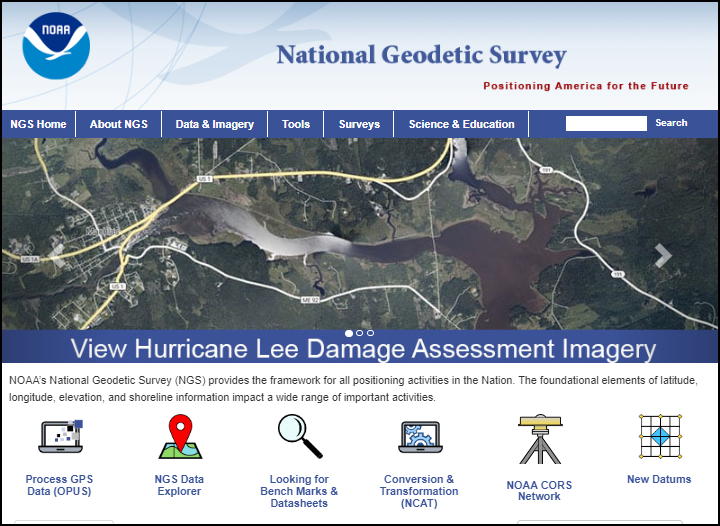 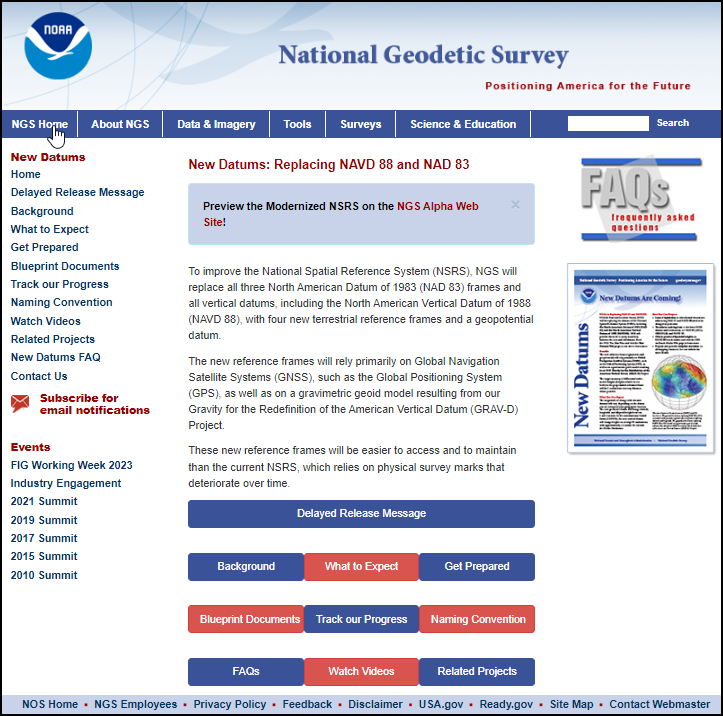 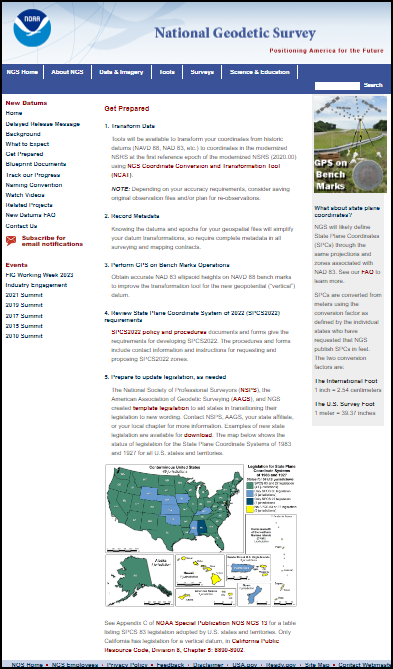 New Datums
Get Prepared
Preparing for the Modernized NSRS
August 29, 2024
45
[Speaker Notes: NGS has listed 5 such steps on its New Datums page.]
Preparation Steps You Can Take
1. Transform, Reprocess, or Reobserve Data
Tools will be available to transform your coordinates from historic datums (NAVD 88, NAD 83, etc.) to coordinates in the modernized NSRS at the first reference epoch of the modernized NSRS (2020.00) using NGS Coordinate Conversion and Transformation Tool (NCAT).

Now would be a good opportunity to transform data collections from their legacy datums to the current datums (NAVD88 and NAD83) using NCAT.

NOTE: Depending on your accuracy requirements, consider saving original observation files and/or plan for re-observations.
Preparing for the Modernized NSRS
August 29, 2024
46
[Speaker Notes: 1. Transform Data
Tools will be available to transform your coordinates from historic datums (NAVD 88, NAD 83, etc.) to coordinates in the modernized NSRS at the first reference epoch of the modernized NSRS (2020.00) using NGS Coordinate Conversion and Transformation Tool (NCAT).

Now would be a good opportunity to transform data collections from their legacy datums to the current datums (NAVD88 and NAD83) using NCAT.

NOTE: Depending on your accuracy requirements, consider saving original observation files and/or plan for re-observations.]
Preparation Steps You Can Take
3 Options
Transform, Reprocess, or Reobserve
Transform using NCAT or a local tool. 
Reprocess and adjust using your stored collection of observations. 
Reobserve and adjust.
In all cases, verify the accuracy using OPUS STATIC observations as a check.
Transform


Least cost, but least accurate
Reprocess


More cost, but more accurate
Reobserve


Most cost, but most accurate
Preparing for the Modernized NSRS
August 29, 2024
47
[Speaker Notes: There are 3 options to consider in updating legacy coordinates to the current and future datums.
Transform, Reprocess, or Reobserve

Transform using NCAT or a local tool. 
	
Reprocess and adjust using your stored collection of observations. 
	
Reobserve and adjust.

In all cases, verify the accuracy using OPUS STATIC observations as a check.]
Preparation Steps You Can Take
2. Review, Update, and Record Metadata
Inventory the metadata of your existing geospatial files to enable prioritizing their transformations
Knowing the datums and epochs for your geospatial files will simplify their datum transformations
Require complete metadata in all surveying and mapping contracts.
Metadata is essential for efficient file management and transformational certainty.
Preparing for the Modernized NSRS
August 29, 2024
48
[Speaker Notes: 2. Record Metadata
Inventory the metadata of your existing geospatial files to enable prioritizing their transformations.
Knowing the datums and epochs for your geospatial files will simplify their datum transformations.
Require complete metadata in all surveying and mapping contracts.]
Preparation Steps You Can Take
3. Perform GPS on Bench Mark Observations 
Obtain accurate NAD 83 (Lat/Lon/EllHt) on benchmarks, thus densifying the local geodetic network for use today.
The NAD 83 ellipsoid heights on NAVD 88 bench marks will improve the transformation tool for the new geopotential “vertical” datum (NAPGD2022).
These observations will also pre-populate your location with Modernized NSRS positions (Lat/Lon/EllHt/OrthoHt) without further action on your part.
Preparing for the Modernized NSRS
August 29, 2024
49
[Speaker Notes: 3. Perform GPS on Bench Mark Observations 
You will obtain accurate NAD 83 (Lat/Lon/EllHt) on benchmarks, thus densifying the local geodetic network for use today.
The NAD 83 ellipsoid heights on NAVD 88 bench marks will improve the transformation tool for the new geopotential “vertical” datum (NAPGD2022).
And, these observations will also pre-populate your location with Modernized NSRS positions (Lat/Lon/EllHt/OrthoHt) without further action on your part.]
Preparation Steps You Can Take
4. Review State Plane Coordinate System of 2022 (SPCS2022) requirements NOS NGS 13
SPCS2022 policy and procedures documents and forms give the requirements for developing SPCS2022. The procedures and forms include contact information and instructions for requesting and proposing SPCS2022 zones.
Low-Distortion Projections (LDPs) have been designed and adopted for all states.
Many NGS webinars are available for viewing – see:
NGS Presentations Library
NGS Recorded Webinar
Preparing for the Modernized NSRS
August 29, 2024
50
[Speaker Notes: 4. Review State Plane Coordinate System of 2022 (SPCS2022) requirements
SPCS2022 policy and procedures documents and forms give the requirements for developing SPCS2022. The procedures and forms include contact information and instructions for requesting and proposing SPCS2022 zones.
Low-Distortion Projections (LDPs) have been designed and adopted for all states.
Many NGS webinars are available for viewing – see:
NGS Presentations Library
NGS Recorded Webinar]
Preparation Steps You Can Take
5. Prepare to update legislation, as needed
The National Society of Professional Surveyors (NSPS), the American Association of Geodetic Surveying (AAGS), and NGS created template legislation to aid states in transitioning their legislation to new wording.
Preparing for the Modernized NSRS
August 29, 2024
51
[Speaker Notes: 5. Prepare to update legislation, as needed
The National Society of Professional Surveyors (NSPS), the American Association of Geodetic Surveying (AAGS), and NGS created template legislation to aid states in transitioning their legislation to new wording.]
Preparation Steps You Can Take
Deprecation of US Survey Foot
Review the excellent “Fate of the US Survey Foot” webinar by Dr. Michael Dennis
https://www.ngs.noaa.gov/web/science_edu/webinar_series/fate-of-us-survey-foot.shtml
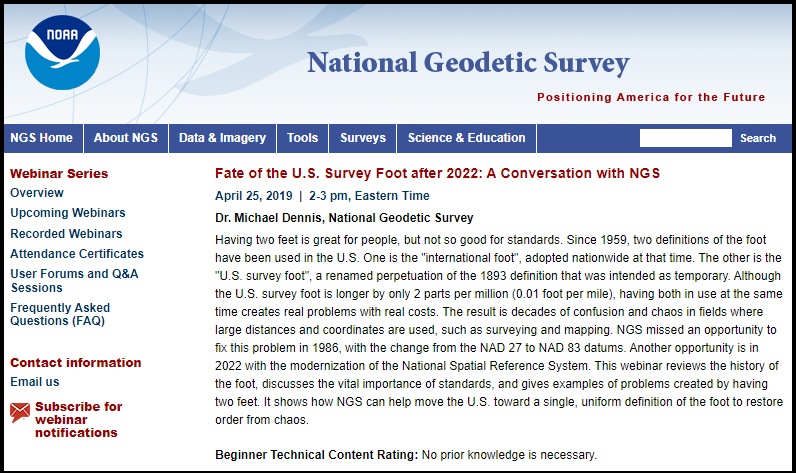 
Preparing for the Modernized NSRS
August 29, 2024
52
[Speaker Notes: Deprecation of US Survey Foot
Review the excellent “Fate of the US Survey Foot” webinar by Dr. Michael Dennis]
Preparation Steps You Can Take
Deprecation of US Survey Foot
NGS will support legacy US Ft units for SPCS 83
NGS will use only Intl Ft in the Modernized NSRS, SPCS2022, and LDPs 
The Meter can be correctly used in older and newer SPCS.
NIST Table of Conversions
Ratio = 1.000002 or 0.999998
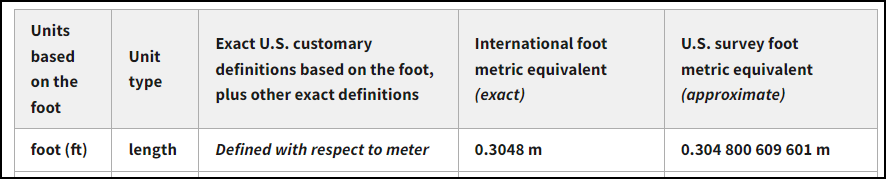 https://www.nist.gov/pml/us-surveyfoot/revised-unit-conversion-factors
Preparing for the Modernized NSRS
August 29, 2024
53
[Speaker Notes: Deprecation of US Survey Foot
NGS will support legacy US Ft units for SPCS 83
NGS will use only Intl Ft in the Modernized NSRS, SPCS2022, and LDPs 
The Meter can be correctly used in older and newer SPCS.
These are the NIST Conversion Factors for the International Foot and the Survey Foot]
Preparation Steps You Can Take
Deprecation of US Survey Foot
Unit Conversions can be easily confused.
If the conversion ratio between US Survey Feet and International Feet is near unity, then it is easy to multiply or divide by mistake, since the end result is so close to the starting values.
NIST Table of Conversions
Ratio = 1.000002 or 0.999998
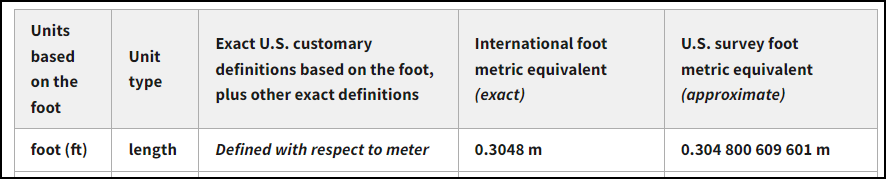 https://www.nist.gov/pml/us-surveyfoot/revised-unit-conversion-factors
Preparing for the Modernized NSRS
August 29, 2024
54
[Speaker Notes: Deprecation of US Survey Foot
Unit Conversions can be easily confused.
If the conversion ratio between US Survey Feet and International Feet is near unity, then it is easy to multiply or divide by mistake, since the end result is so close to the starting values.]
Preparation Steps You Can Take
Deprecation of US Survey Foot
For small distances, such as  building dimensions, lot dimensions on plats, and heights, there is very little impact.
That’s because 
1.00000 Meter = 3.280833333 US Survey Feet
1.00000 Meter = 3.280839895 International Feet
Or put another way:
100.00000 US Survey Feet = 100.00020 International Feet
5280.00000 US Survey Feet = 5280.01056 International Feet
The International Foot
1 inch = 2.54 centimeters
1 meter = 39.370078740 inches

The U.S. Survey Foot
1 meter = 39.37 inches
Ratio = 1.000002 or 0.999998
Should I multiply or divide by which ratio to convert one to the other? 
Easy to confuse.
Preparing for the Modernized NSRS
August 29, 2024
55
[Speaker Notes: Deprecation of US Survey Foot
For small distances, such as  building dimensions, lot dimensions on plats, and heights, there is very little impact.
That’s because 
1.00000 meter = 3.280833333 US Survey Feet
1.00000 meter = 3.280839895 International Feet
Or put another way:
100.000 US Survey Feet = 100.0002 International Feet
5280.00000 US Survey Feet = 5280.01056 International Feet 

Ratio = 1.000002 or 0.999998
Should I multiply or divide by which ratio to convert one foot unit to the other? 
Easy to confuse.]
Preparation Steps You Can Take
Deprecation of US Survey Foot
However, when using State Plane Coordinates or Low Distortion Projection Coordinates, the coordinate values are large numbers, so it is imperative to keep your UNITS correct in the metadata.
Example:
350,000.000 US Ft = 350,000.700 Intl Ft
The International Foot
1 inch = 2.54 centimeters
1 meter = 39.370078740 inches

The U.S. Survey Foot
1 meter = 39.37 inches
Preparing for the Modernized NSRS
August 29, 2024
56
[Speaker Notes: Deprecation of US Survey Foot
However, when using State Plane Coordinates or Low Distortion Projection Coordinates, the coordinate values are large numbers, so it is imperative to keep your UNITS correct in the metadata.
Example:
350,000.000 US Ft = 350,000.700 Intl Ft]
Preparation Steps You Can Take
Deprecation of US Survey Foot
For maximal clarity and least confusion, consider switching all future measurements and future stored data to METRIC Units.
Since the Meter is easily and correctly convertible to US Ft or Intl Ft, it will be less likely to be wrongly done.
People are not machines, they often neglect the metadata and fail to label the dimensions as US Ft or Intl Ft, instead labeling as simply Ft, leading to mistakes.
The International Foot
1 inch = 2.54 centimeters
1 meter = 39.370078740 inches

The U.S. Survey Foot
1 meter = 39.37 inches
Definition of Meter not changed since 1792.
https://www.nist.gov/si-redefinition/meter
Preparing for the Modernized NSRS
August 29, 2024
57
[Speaker Notes: Deprecation of US Survey Foot
For maximal clarity and least confusion, consider switching all future measurements and future stored data to METRIC Units.
Since the Meter is easily and correctly convertible to US Ft or Intl Ft, it will be less likely to be wrongly done.
People are not machines, they often duck the metadata and fail to label the dimensions as US Ft or Intl Ft, instead labeling as simply Ft, leading to mistakes.]
Unit Cancellation
My college professor did not like Unit Conversion Factor Tables.
Professor showed us that if we only knew a FEW conversion ratios, that they could be multiplied together in strings, like fractions, and cancellation of units would help prevent errors.
Cancel units in numerator and denominator like fractions.
I don’t know if this will help you, but it was a real help to me at the time.
Seems like the simplest things cause the most trouble.
Preparing for the Modernized NSRS
August 29, 2024
58
[Speaker Notes: Seems like the simplest things cause the most trouble.
My college professor did not like Unit Conversion Factor Tables.
Professor showed us that if we only memorized a FEW known conversion ratios, that they could be multiplied together in strings, like fractions, and cancellation of units would help prevent errors.
Cancel units in numerator and denominator like fractions.
I don’t know if this will help you, but it was a real help to me at the time.]
Unit Cancellation
If a = b, then a/b = 1 and also b/a = 1

1 US Ft = 12 US Inches


Since all correct conversion ratios = 1, they can be used as multipliers without changing the equivalency.
100.00000 US Survey Feet = 100.00020 International Feet 

But caution, the conversion ratios must in fact be correct.
1 US Ft          
12 US Inches
=
1
12 US Inches
1 US Ft
=
1
100.00000 US Survey Feet
100.00020 International Feet
=
1
Preparing for the Modernized NSRS
August 29, 2024
59
[Speaker Notes: Here’s the logic
If a = b, then a/b = 1 and also b/a =1

1 US Ft = 12 US Inches, can be expressed as inverse ratios, each equal to 1.

Since all correct conversion ratios are equal to 1, they can be used as multipliers without changing the equivalency.
This includes the US Survey Feet to International Feet equivalency.

But caution, the conversion ratios must in fact be correct.]
Unit Cancellation
Conversion Factors – how to avoid errors?
You only need to KNOW a few, but then combine them as needed. Use UNIT CANCELLATION.
Memorize a few Known Unit Conversions:
1 US Ft = 12 US Inches
1 Intl Ft = 12 Intl Inches
1 Meter = 100 Centimeters
1 Intl Inch = 2.54 Centimeters
1 Meter = 39.37 US Inches
Express as a ratio:
1 US Ft         
12 US Inches
12 US Inches
1 US Ft
or
The International Foot
1 inch = 2.54 centimeters


The U.S. Survey Foot
1 meter = 39.37 inches
These factors are all definitional and exact.
Preparing for the Modernized NSRS
August 29, 2024
60
[Speaker Notes: Conversion Factors – how to avoid errors?
You only need to KNOW a few, but then combine them as needed. Use UNIT CANCELLATION.
Memorize a few Known Unit Conversions, then express them as RATIOs]
Unit Cancellation
Example of Unit “cancellation” (numerator and denominator) - convert US Ft to Meters
1 Meter              
39.37 US Inches
12 US Inches 
1 US Ft
=
398.1449 Meters
Correct answer, units cancel
x
x
1,306.247 US FT
1 US Ft          
12 US Inches
39.37 US Inches
1 Meter
x
=
1,306.247 US FT
x
Wrong answer, not all units cancel
NIST Table of Conversions
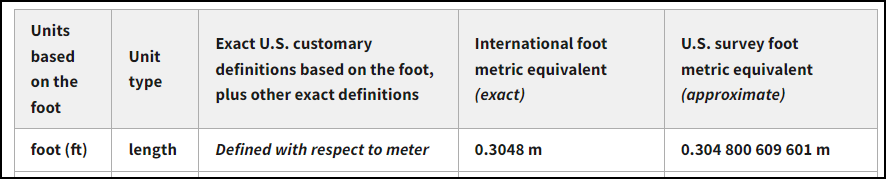 https://www.nist.gov/pml/us-surveyfoot/revised-unit-conversion-factors
Preparing for the Modernized NSRS
August 29, 2024
61
[Speaker Notes: Example of Unit “cancellation” (numerator and denominator) - convert US Ft to Meters]
Unit Cancellation
Example of Unit “cancellation” (numerator and denominator) - convert US Ft to Intl Ft
100 Centimeters
1 Meter
1 Meter              
39.37 US Inches
12 US Inches 
1 US Ft
x
x
x
x
1,306.247 US FT
1 Intl Inch             
2.54 Centimeters
1 Intl Ft          
12 Intl Inches
1306.24961249 Intl Ft
Correct answer, units cancel
x
=
NIST Table of Conversions
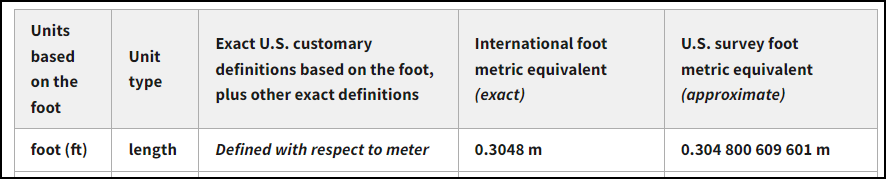 https://www.nist.gov/pml/us-surveyfoot/revised-unit-conversion-factors
Preparing for the Modernized NSRS
August 29, 2024
62
[Speaker Notes: Example of Unit “cancellation” (numerator and denominator) - convert US Ft to Intl Ft]
Additional Resources
Preparing for the Modernized NSRS
August 29, 2024
63
[Speaker Notes: There are many additional resources on the NGS website to learn more about the topics in this presentation and related topics.]
NGS Tools & Resources
NGS Map
Online Mark Recovery 
GPS on BM Campaign
OPUS Share
OPUS Static
OPUS Rapid Static
OPUS Projects
NOS NGS 92
NCAT
NCN CORS
Preparing for the Modernized NSRS
August 29, 2024
64
Additional Resources
GPS on BM - Preserve passive marks & online mark recovery
https://geodesy.noaa.gov/surveys/mark-recovery/index.shtml

GPS on BM - pre-populate Modernized NSRS locally
https://geodesy.noaa.gov/GPSonBM/

NGS Map Tool 
https://geodesy.noaa.gov/datasheets/ngs_map/

NGS Level Projects Page 
https://geodesy.noaa.gov/datasheets/leveling-projects/index.html
Preparing for the Modernized NSRS
August 29, 2024
65
[Speaker Notes: Topics of note are
GPS on BM
NGS Map Tool
NGS Level Projects Page]
Additional Resources
NGS Passive Mark Page
https://geodesy.noaa.gov/datasheets/passive-marks/index.html

CORS Time Series Tool (beta)
https://beta.ngs.noaa.gov/OPUS-Tools/cors-time-series-tool/index.html

DSWorld Upload Functions Page
https://geodesy.noaa.gov/datasheets/dsworld_web/upload_forms/

Alpha NCAT 
https://alpha.ngs.noaa.gov/NCAT/
Preparing for the Modernized NSRS
August 29, 2024
66
[Speaker Notes: Additional topics of note are
NGS Passive Marks Page
CORS Time Series Tool (beta)
DSWorld Upload Functions Page
Alpha NCAT]
Additional Resources
OPUS Roadmap slides (Paving the Road to the Future NSRS.pptx)
https://geodesy.noaa.gov/web/science_edu/presentations_library/files/paving-road-future-nsrs.pptx

NOS NGS 92 Classifications, Standards and Specifications Supporting OPUS 5.1
https://geodesy.noaa.gov/web/science_edu/webinar_series/standards-specs-opus-projects.shtml
Preparing for the Modernized NSRS
August 29, 2024
67
[Speaker Notes: Previous presentations on the NGS Presentations Library and the Recorded Webinars pages.]
Additional Resources
Progress Toward a Modernized NSRS - by Dr. Dru Smith (https://geodesy.noaa.gov/web/science_edu/presentations_library/files/nsrs-mod-update-coops-v02.pptx)

Geometry of the Datum - by Dr. Dru Smith and Dr. Dan Roman (https://geodesy.noaa.gov/web/science_edu/presentations_library/files/roman-blueprint1.pptx)

Design of Low Distortion Projections - by Dr. Michael Dennis (https://geodesy.noaa.gov/web/science_edu/presentations_library/files/NSRS_SPCS_USft_Dennis_Caccamise_CPP_2019.pptx)

The State Plane Coordinate System -History, Policy, and Future Directions
NOAA Special Publication NOS NGS 13 - by Dr. Michael Dennis 
(https://geodesy.noaa.gov/library/pdfs/SP_NOS_NGS_13.pdf)
Preparing for the Modernized NSRS
August 29, 2024
68
[Speaker Notes: And finally, some large scale presentations by NGS scientists regarding: 
The new datums. 
The design of low distortion projections.]
Preparing for the Modernized NSRS - What Should You Do Now?
Questions?

dave.zenk@noaa.gov
galen.scott@noaa.gov
daniel.gillins@noaa.gov
kimber.degrandpre@noaa.gov
Preparing for the Modernized NSRS
August 29, 2024
69
Preparing for the Modernized NSRS - What Should You Do Now?
END
Preparing for the Modernized NSRS
August 29, 2024
70
Preparing for the Modernized NSRS
August 29, 2024
71